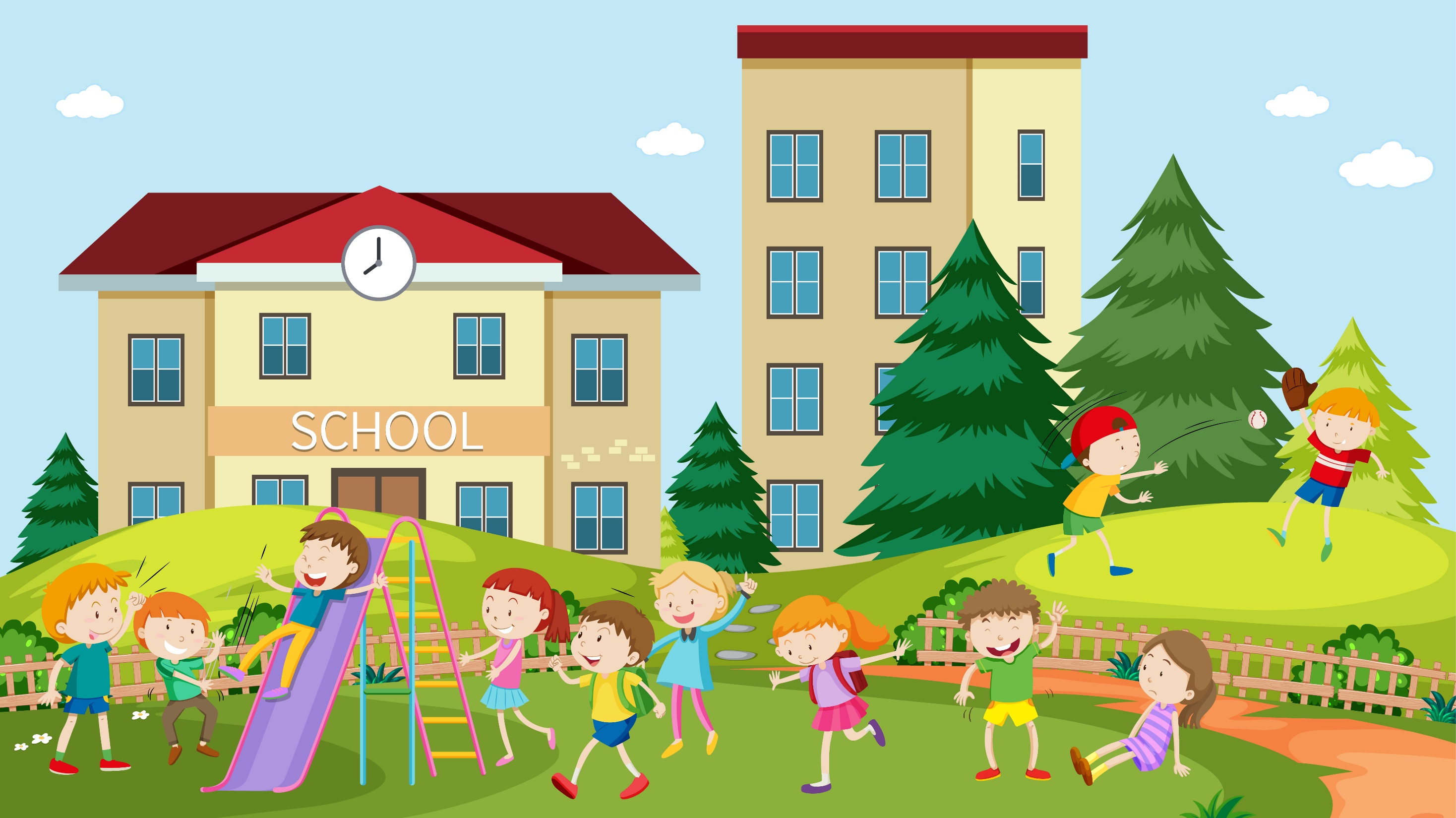 Tự Nhiên Xã Hội
CHỦ ĐỀ: TRƯỜNG HỌC
CHỦ ĐỀ: TRƯỜNG HỌC
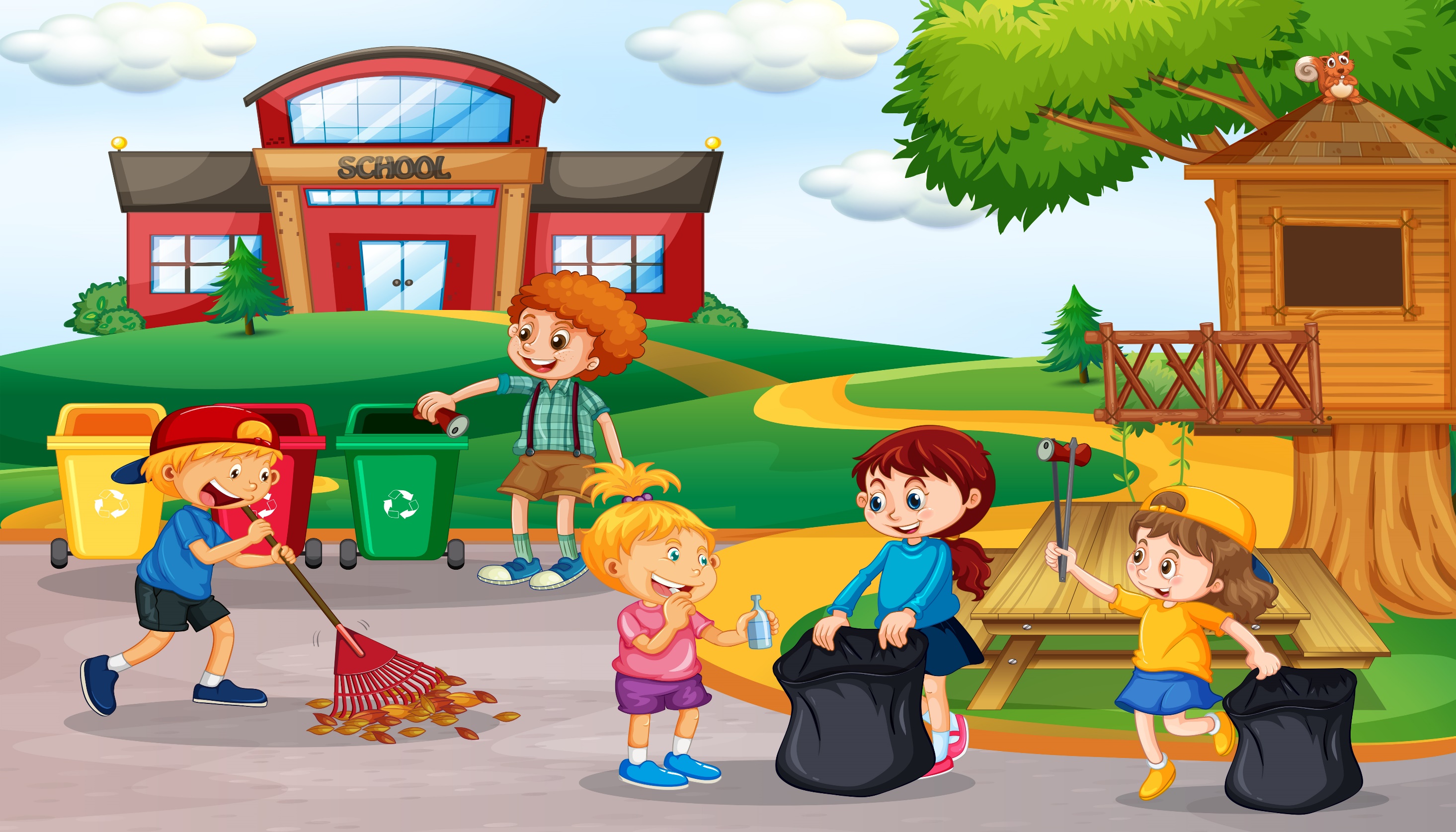 Thứ … ngày … tháng … năm …
Tự nhiên và xã hội
Tự nhiên và xã hội
Thực Hành
 Giữ An Toàn và Vệ Sinh Trường Học
(Tiết 1)
Phạm Minh Trường
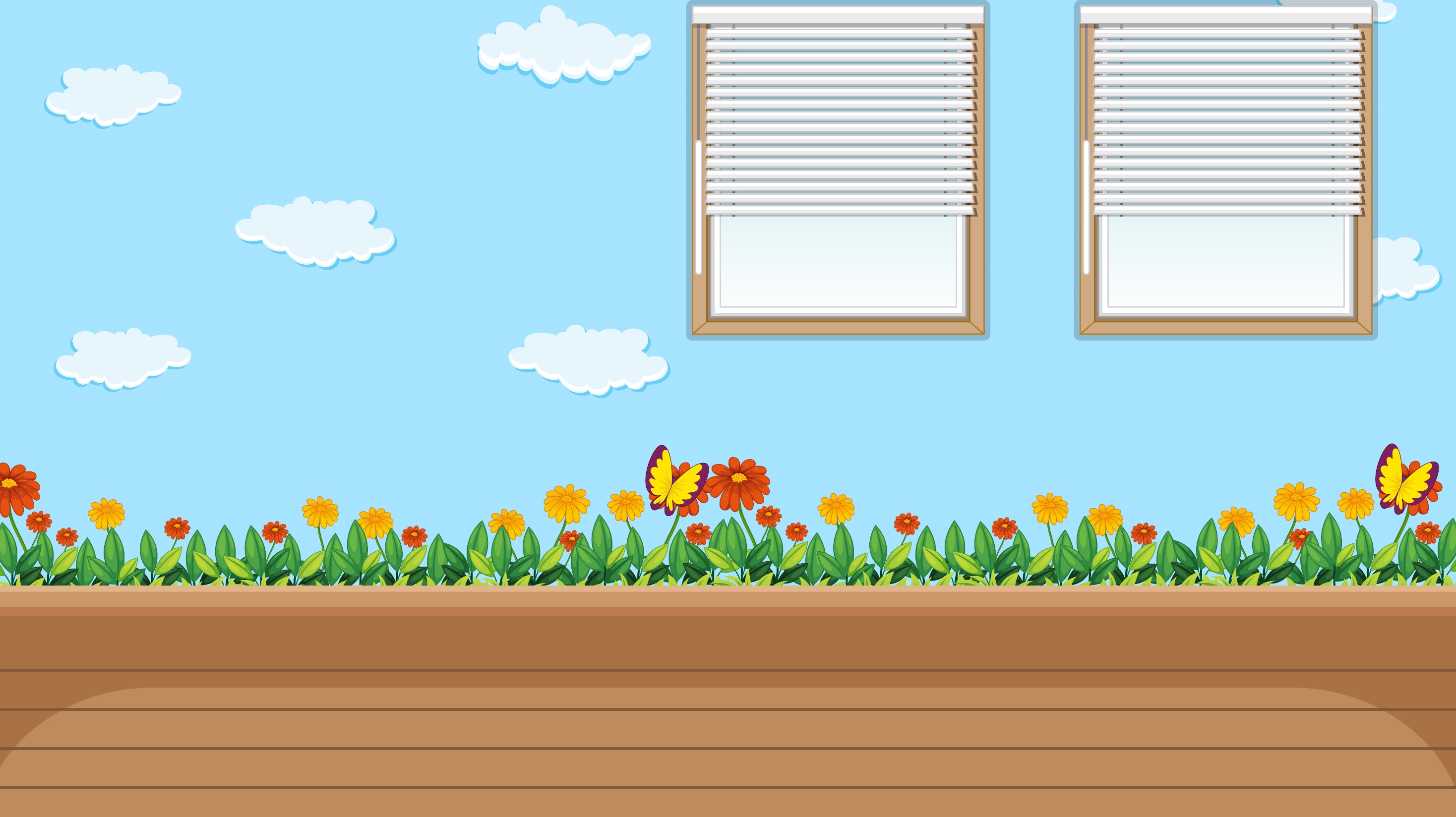 Yêu cầu cần đạt
- Thực hành khảo sát về sự an toàn trong khuôn viên nhà trường hoặc khu vực xung quanh trường.
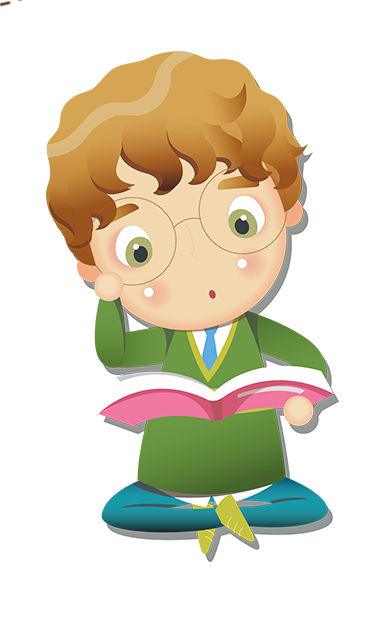 - Có ý thức giữ gìn và làm được một số việc phù hợp để giữ gìn vệ sinh trường học và khu vực xung quanh trường.
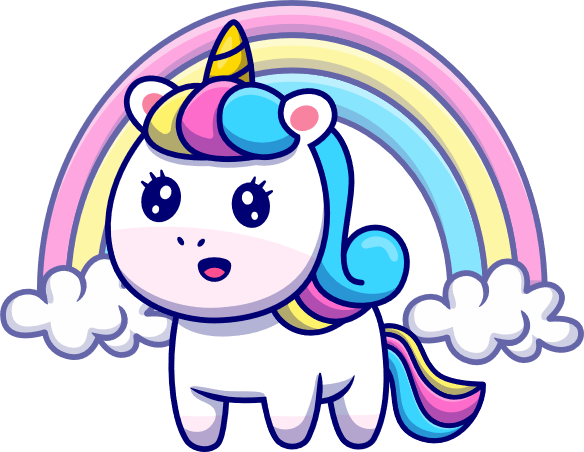 KHỞI ĐỘNG
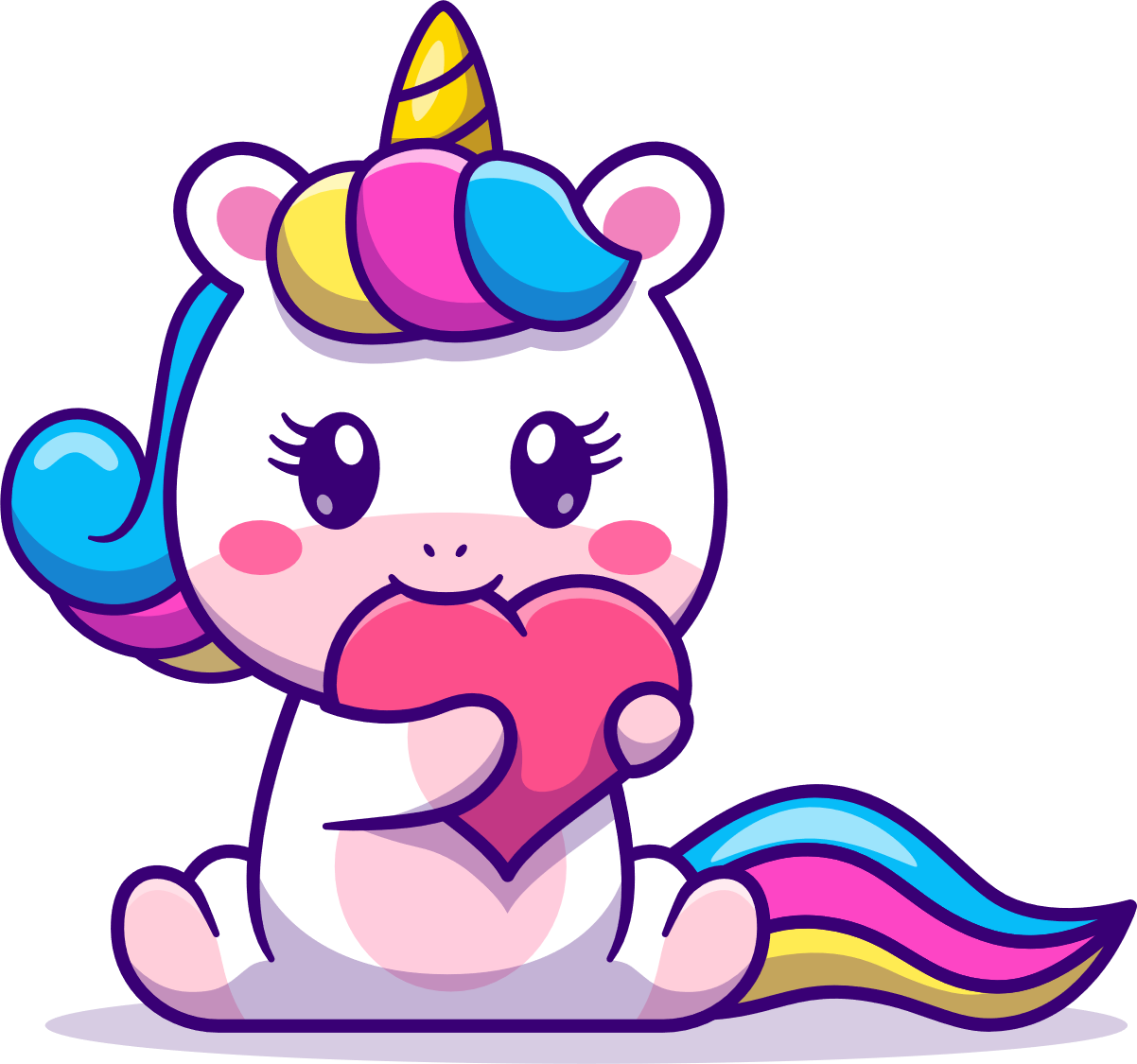 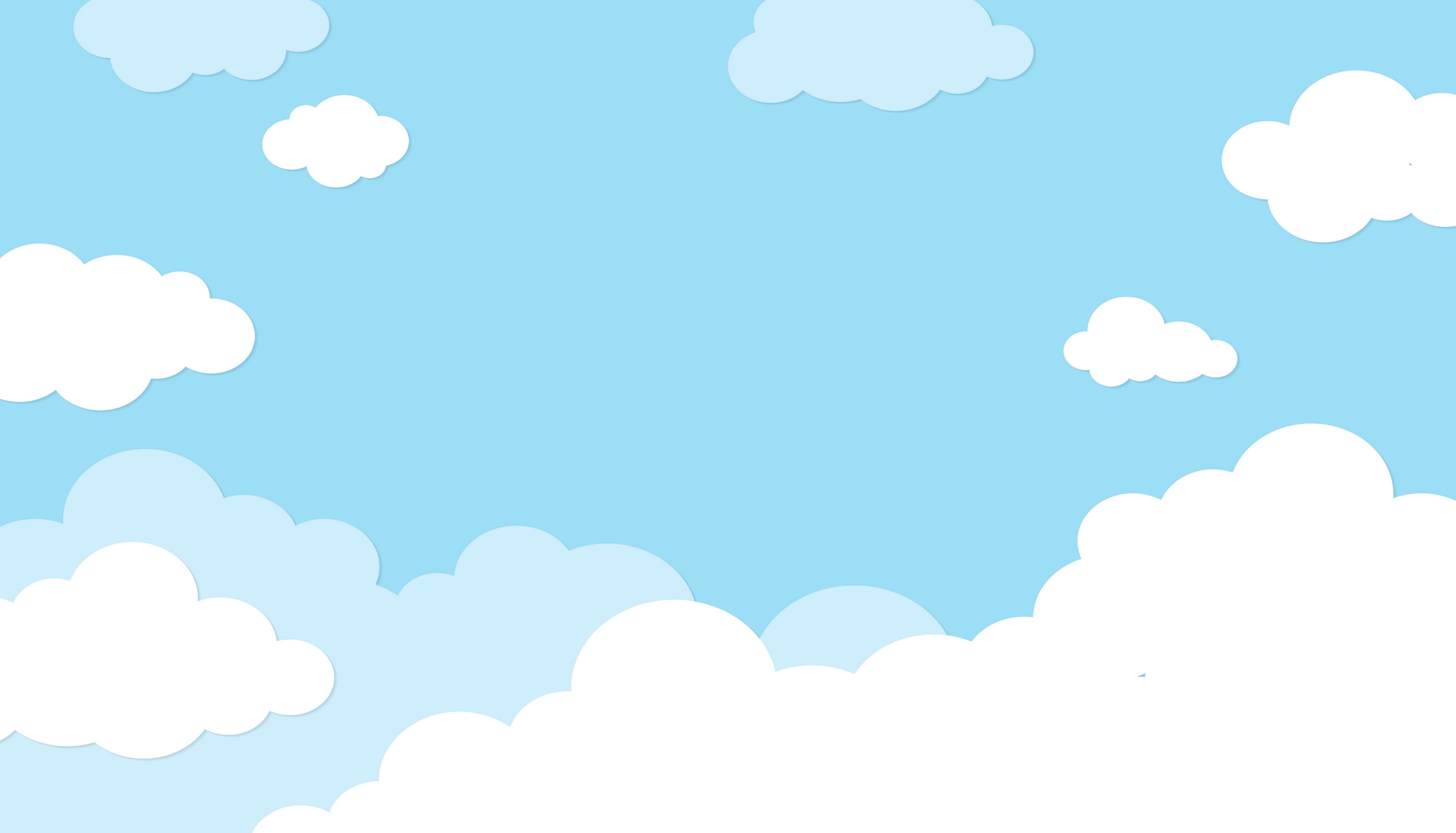 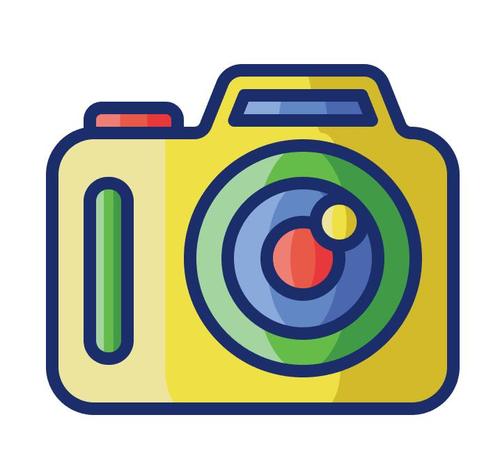 PHÓNG VIÊN NHÍ
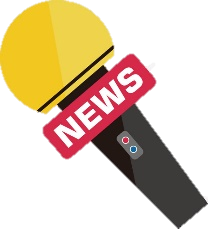 Luật chơi:
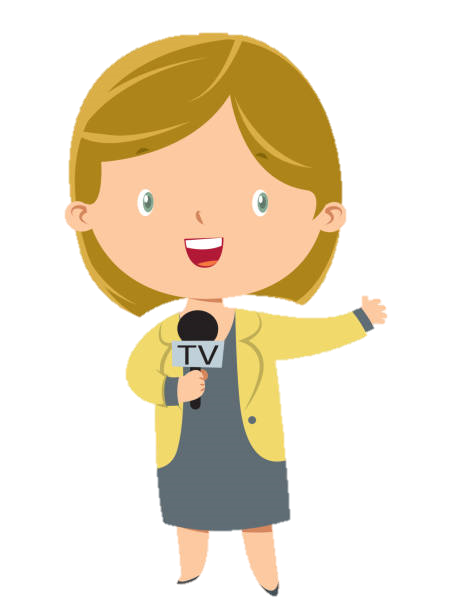 Một bạn trở thành phóng viên và hỏi các bạn học sinh:
Chỗ ngồi của các bạn như thế nào?
Cuối lớp của chúng mình đã sạch sẽ chưa?
Trường chúng ta có sạch sẽ và an toàn không? Vì sao?
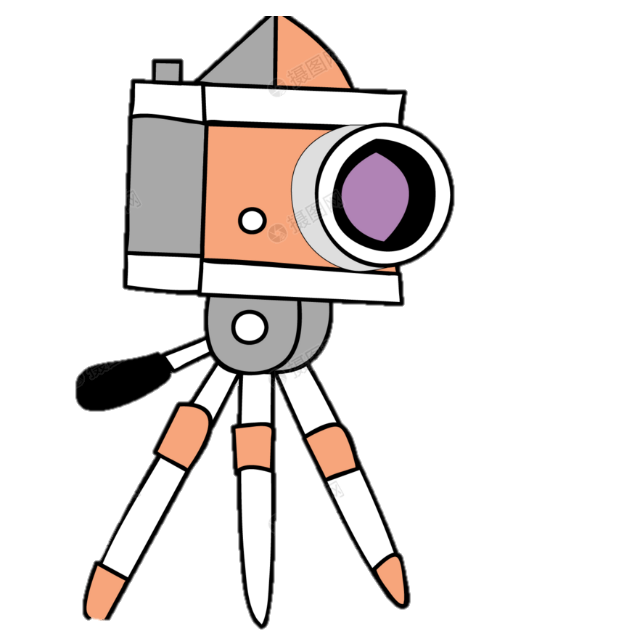 Hoạt động 1
Tìm hiểu về an toàn trong trường học
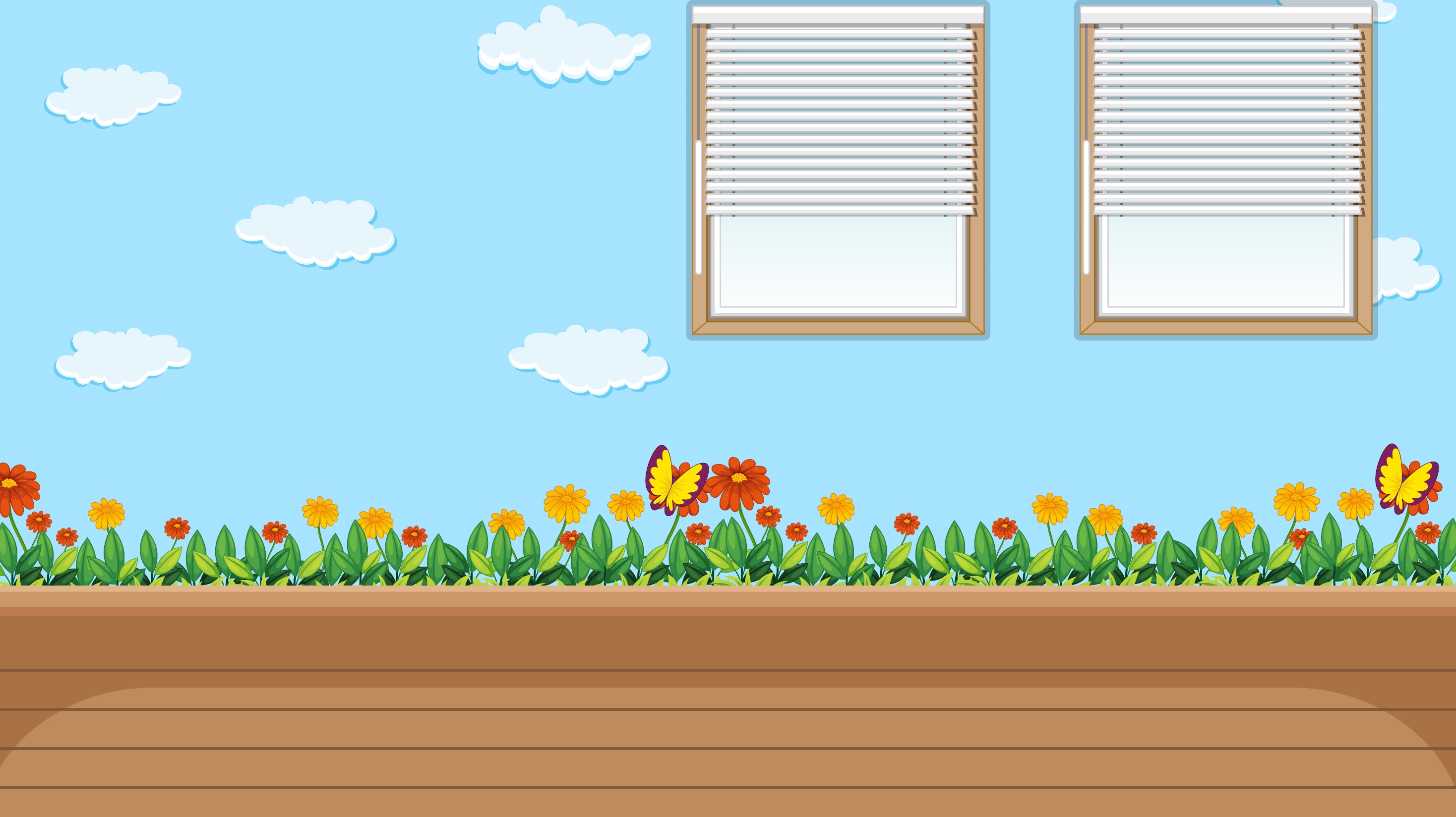 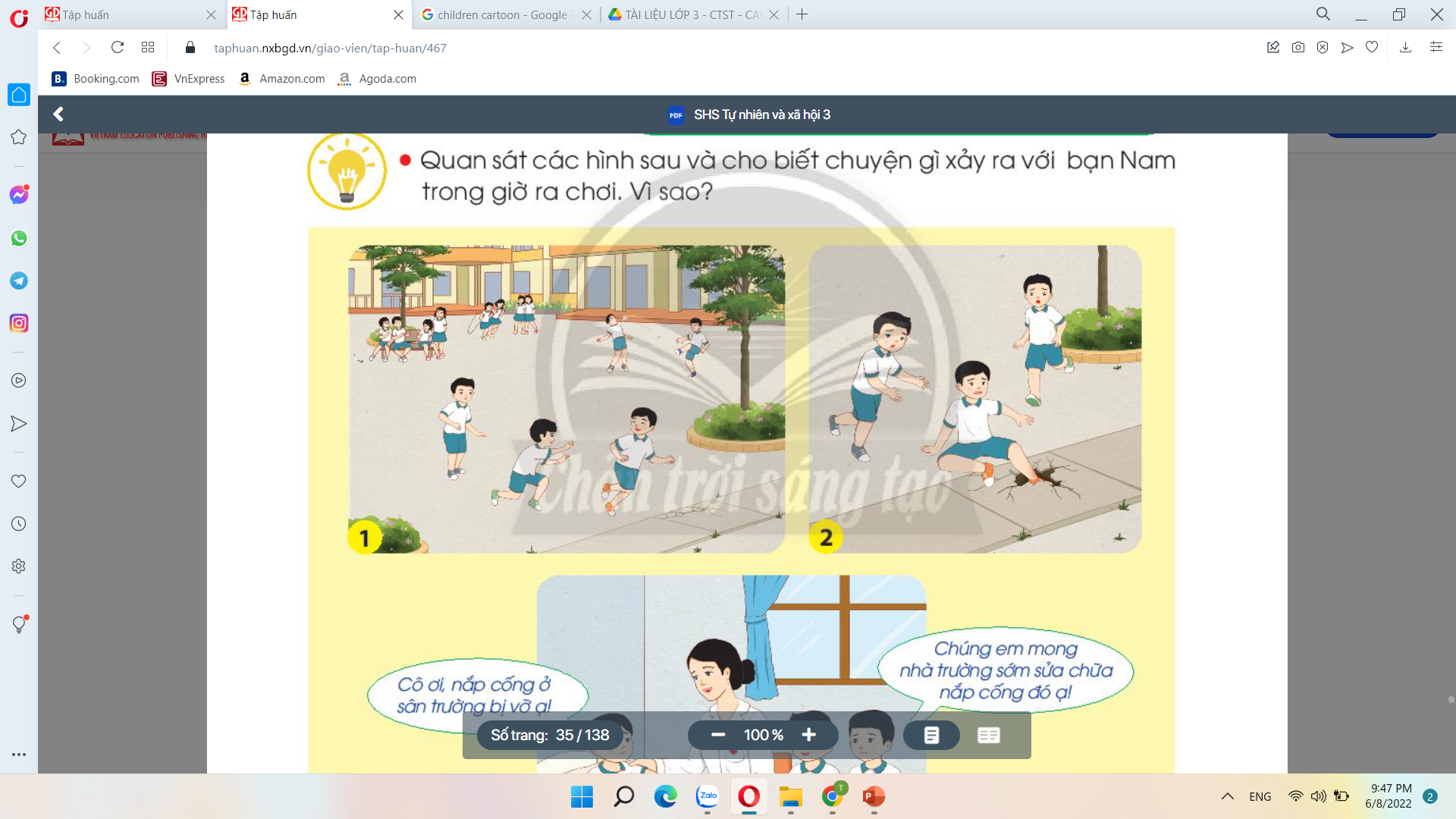 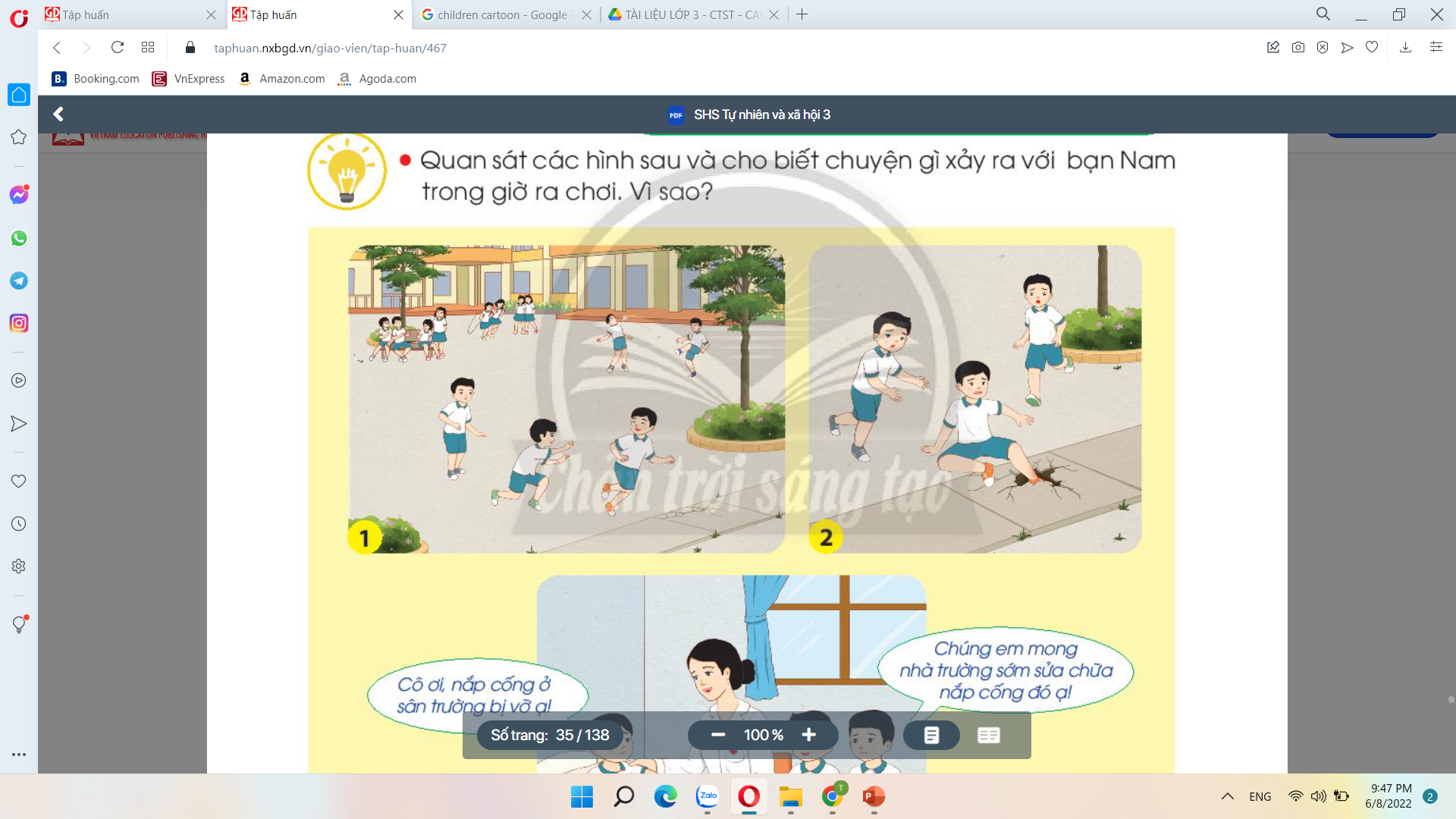 Quan sát hình và kể lại câu chuyện của bạn Nam.
Chuyện gì đã xảy ra với bạn Nam trong giờ ra chơi ? Vì sao ?
Em học được điều gì từ câu chuyện của bạn Nam ?
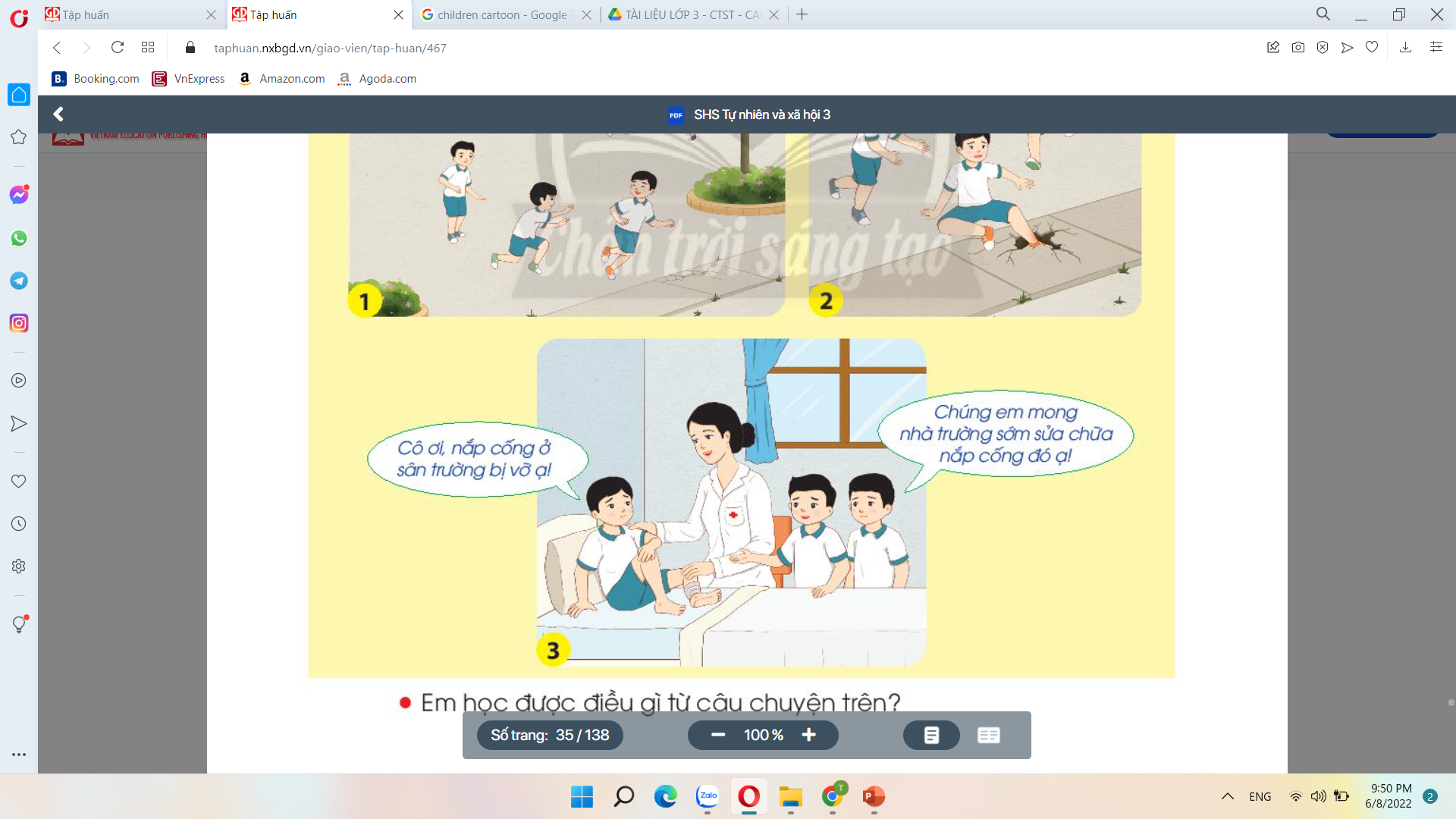 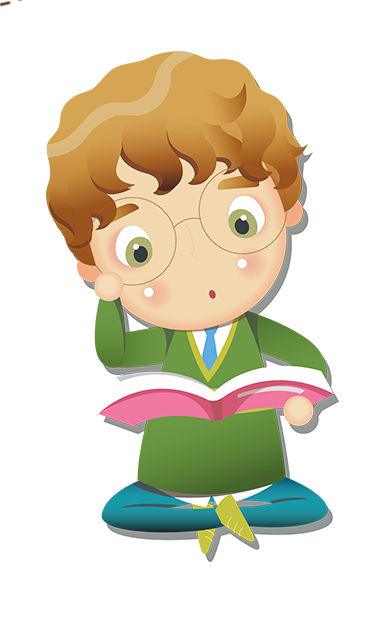 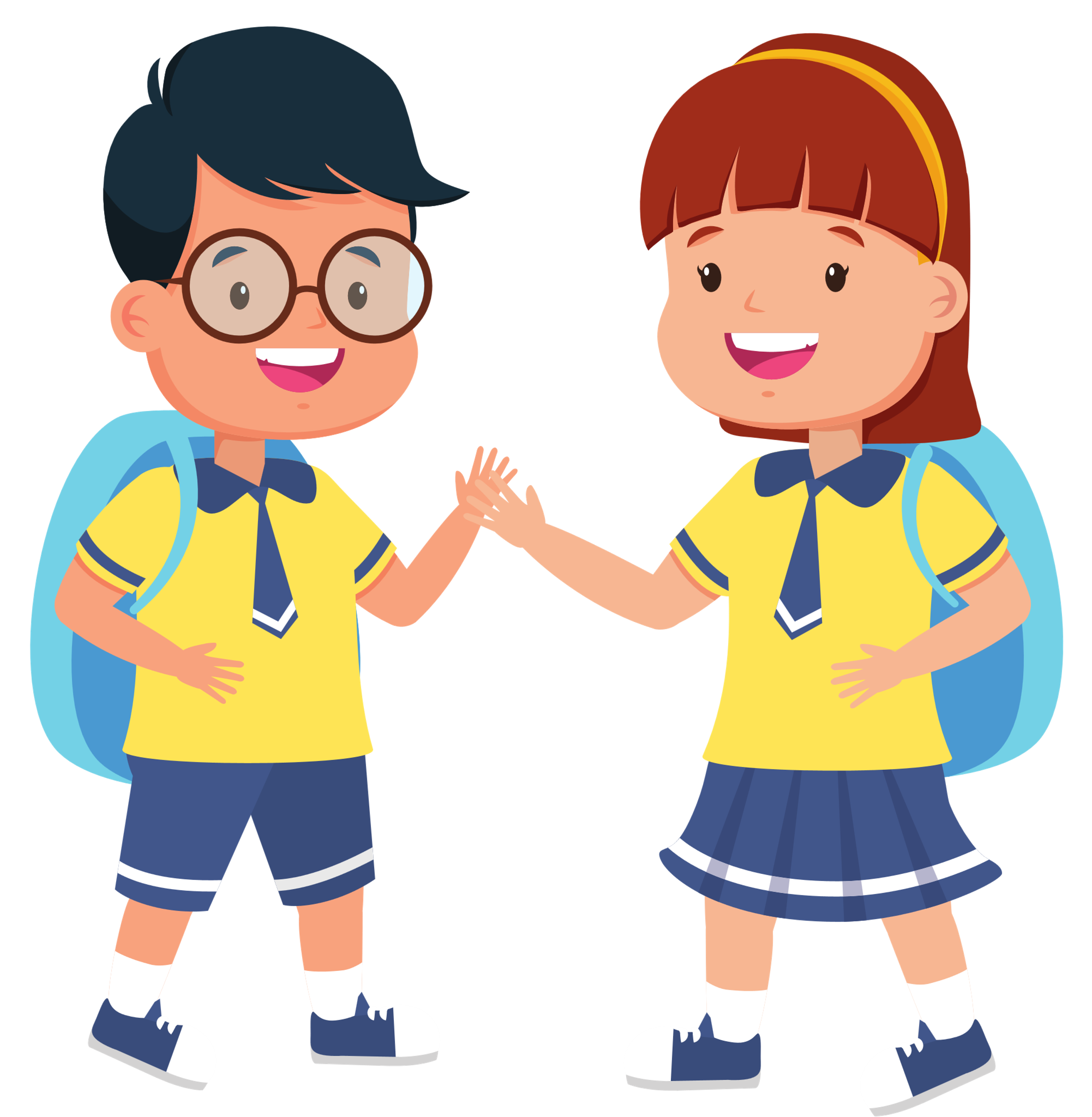 Làm việc nhóm đôi
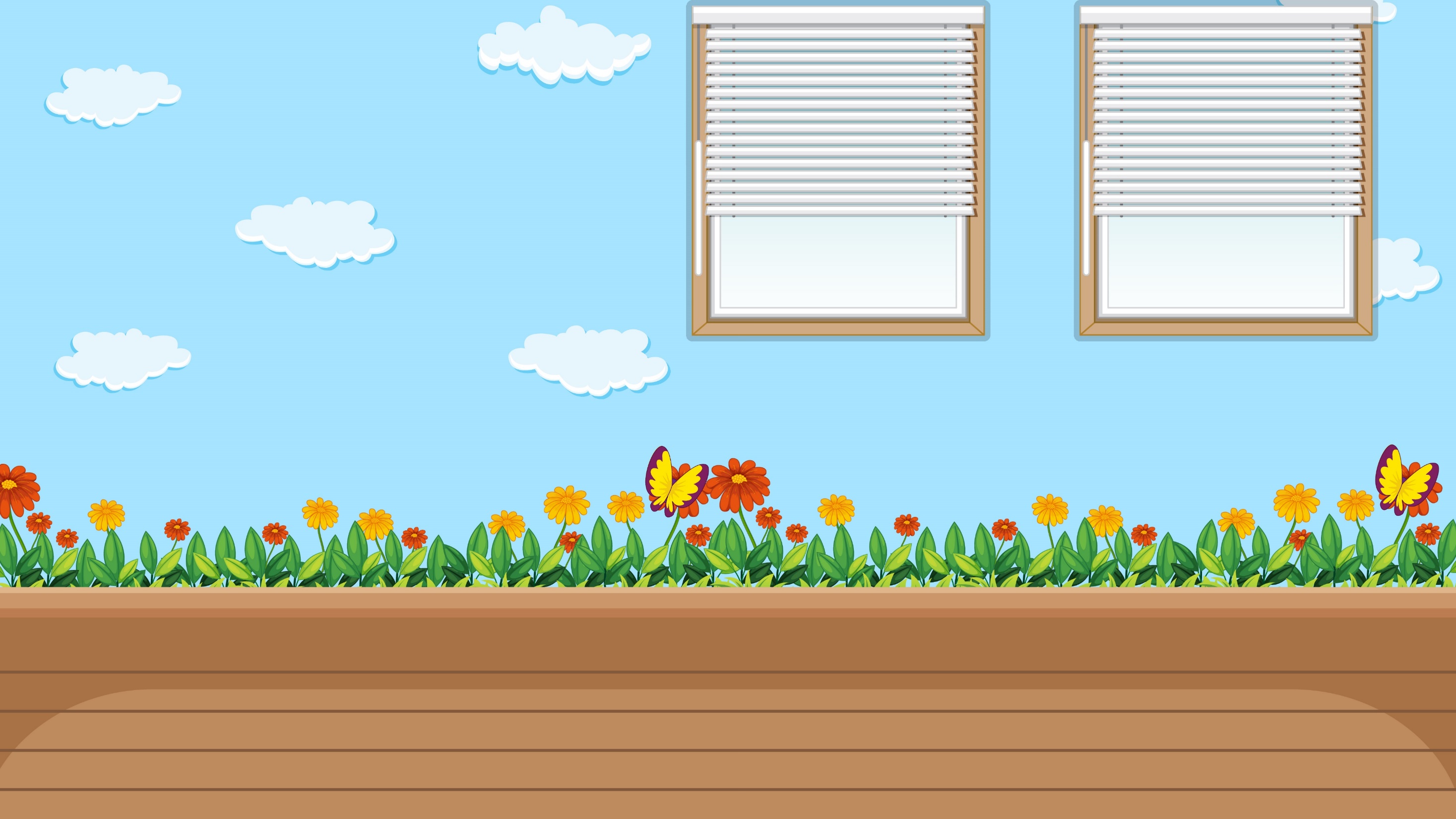 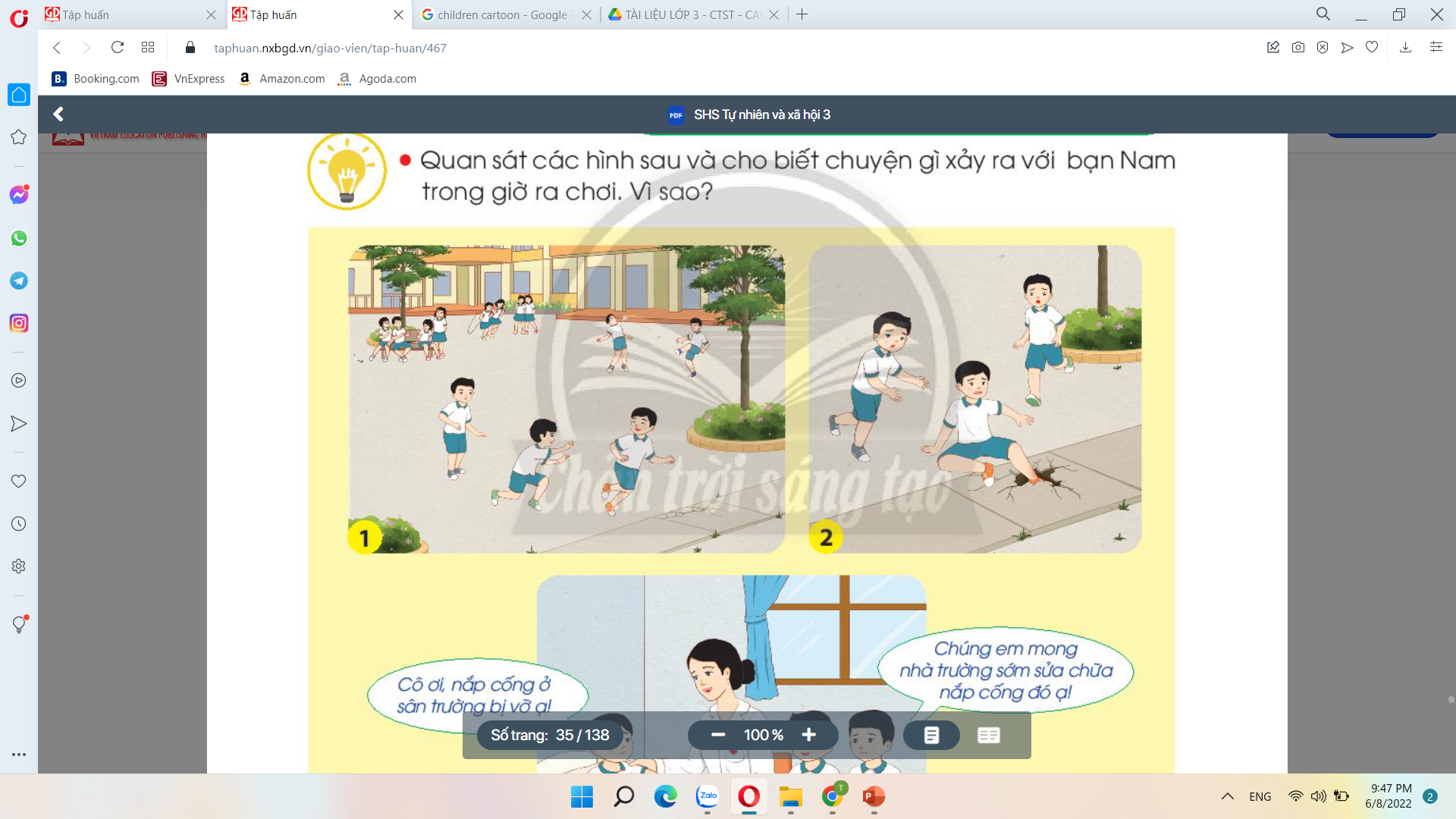 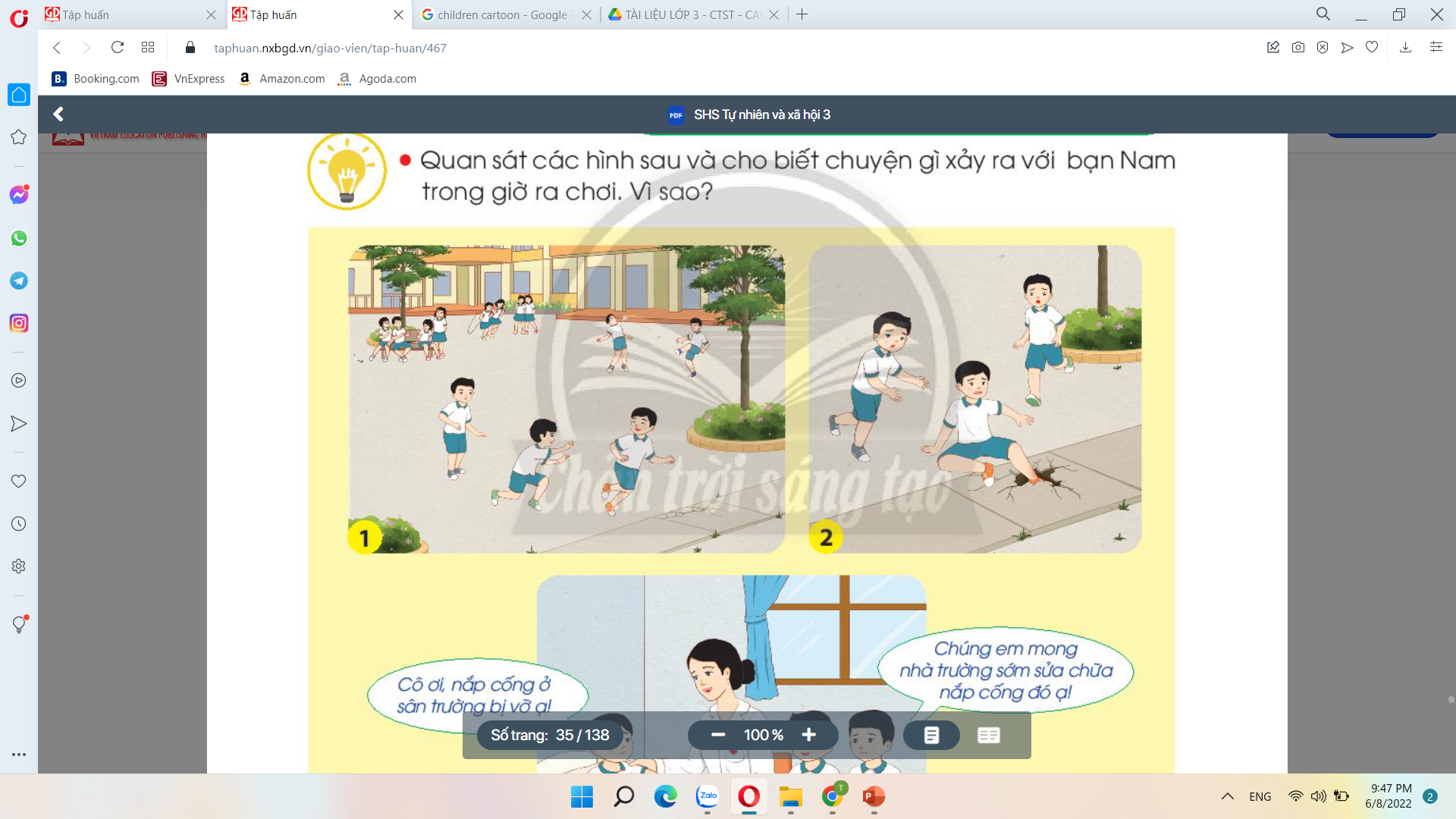 Các nhóm lắng nghe, nhận xét và bổ sung
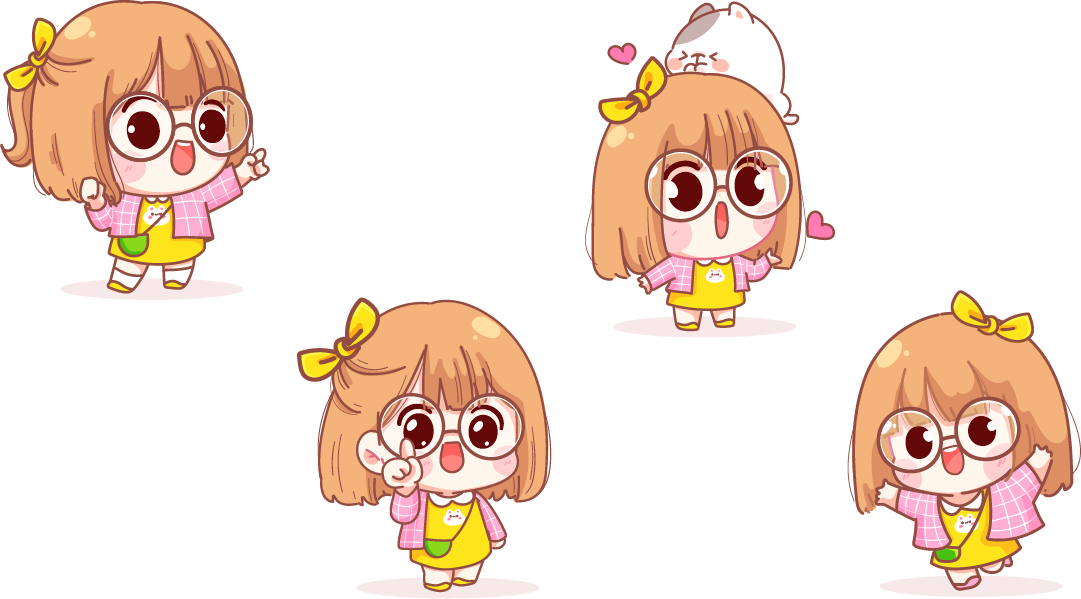 Cùng chia sẻ
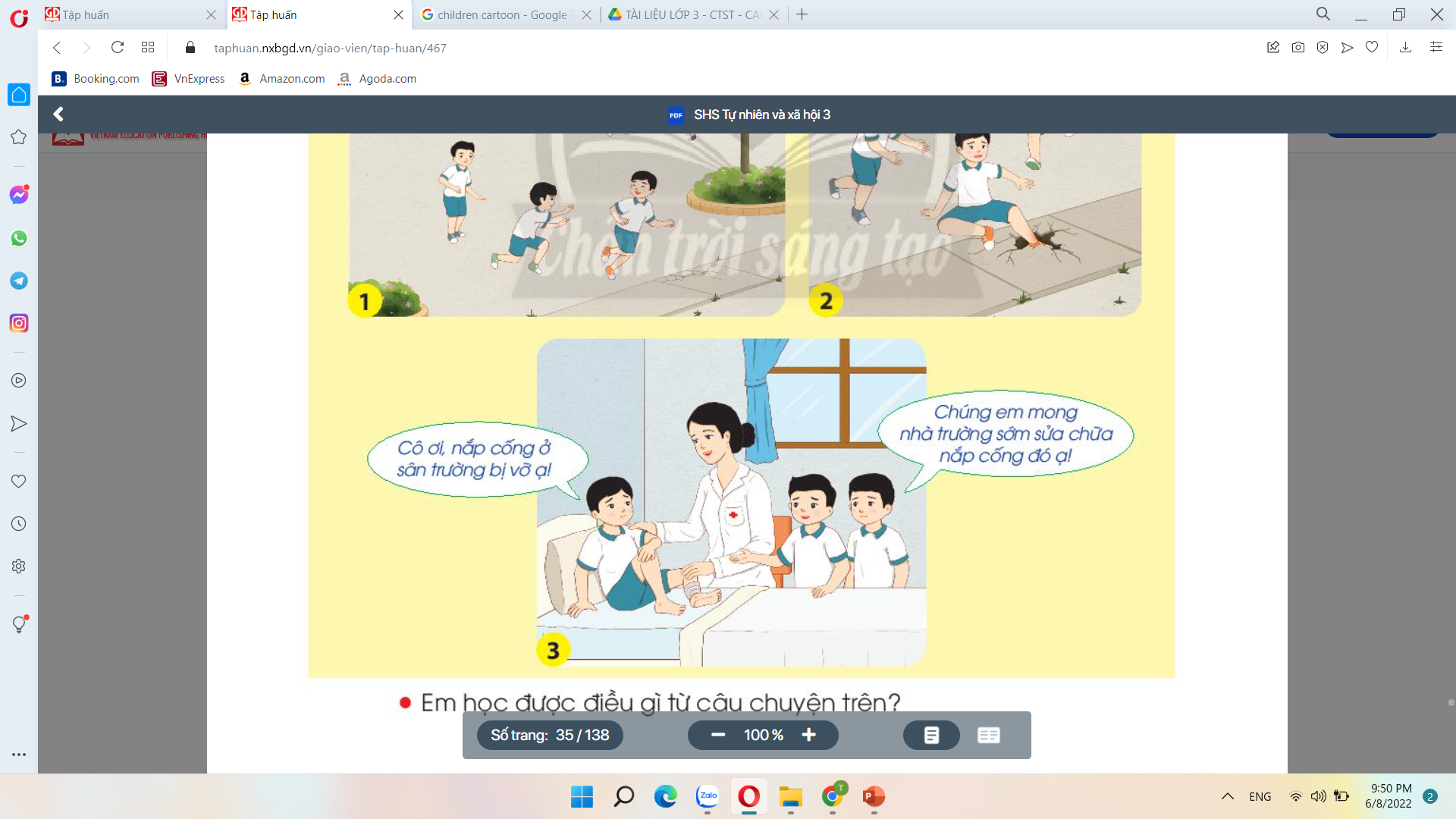 Vào giờ ra chơi bạn Nam nô đùa cùng các bạn và bị kẹt chân do nắp cống trong trường bị hỏng.
Chúng ta cần vui đùa nhẹ nhàng, phải luôn quan sát và chơi ở những nơi an toàn.
Câu trả lời
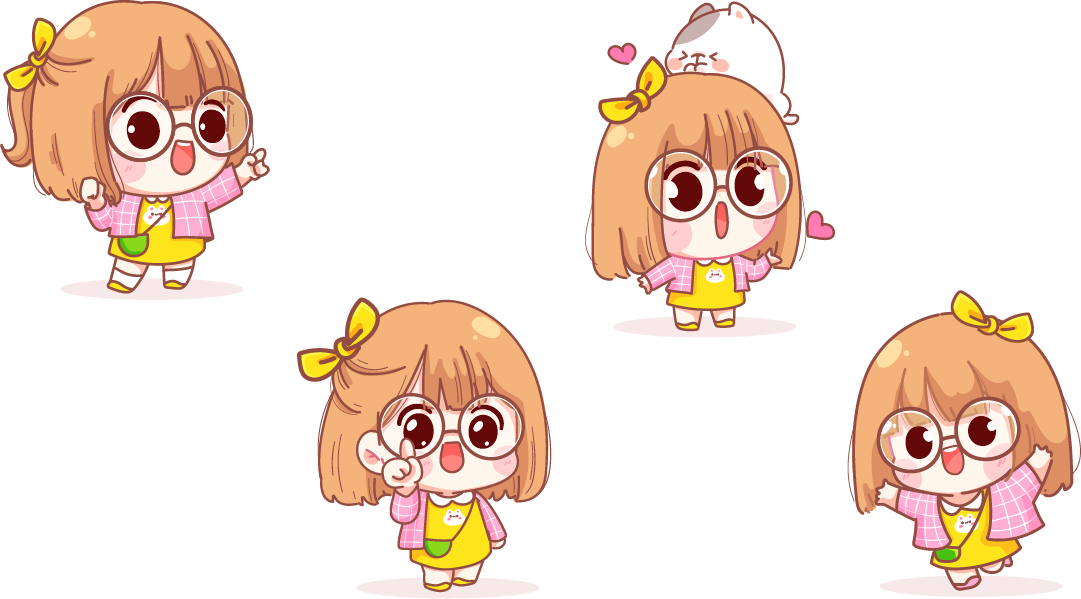 KẾT LUẬN
Nam và các bạn chơi ở sân trường. Nam bị tai nạn do trượt chân vào chỗ tấm đan bị vỡ. Các bạn đưa Nam đến phòng y tế.
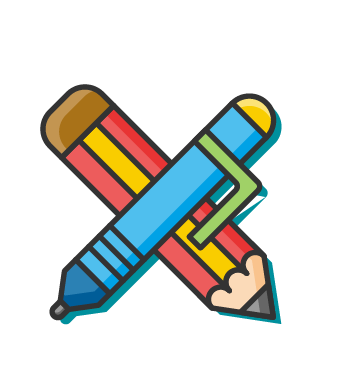 Để đảm bảo an toàn, em nên vui đùa nhẹ nhàng. Cần quan sát và chơi ở những nơi an toàn.
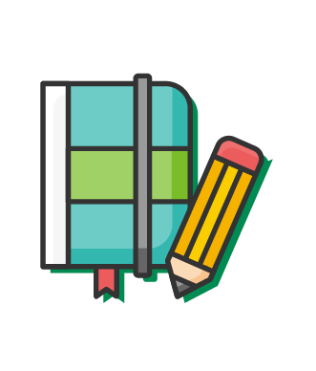 Hoạt động 2
Chuẩn bị khảo sát về sự an toàn trong khuôn viên nhà trường hoặc khu vực xung quanh trường
Chuẩn bị khảo sát về sự an toàn trong khuôn viên nhà trường hoặc khu vực xung quanh trường
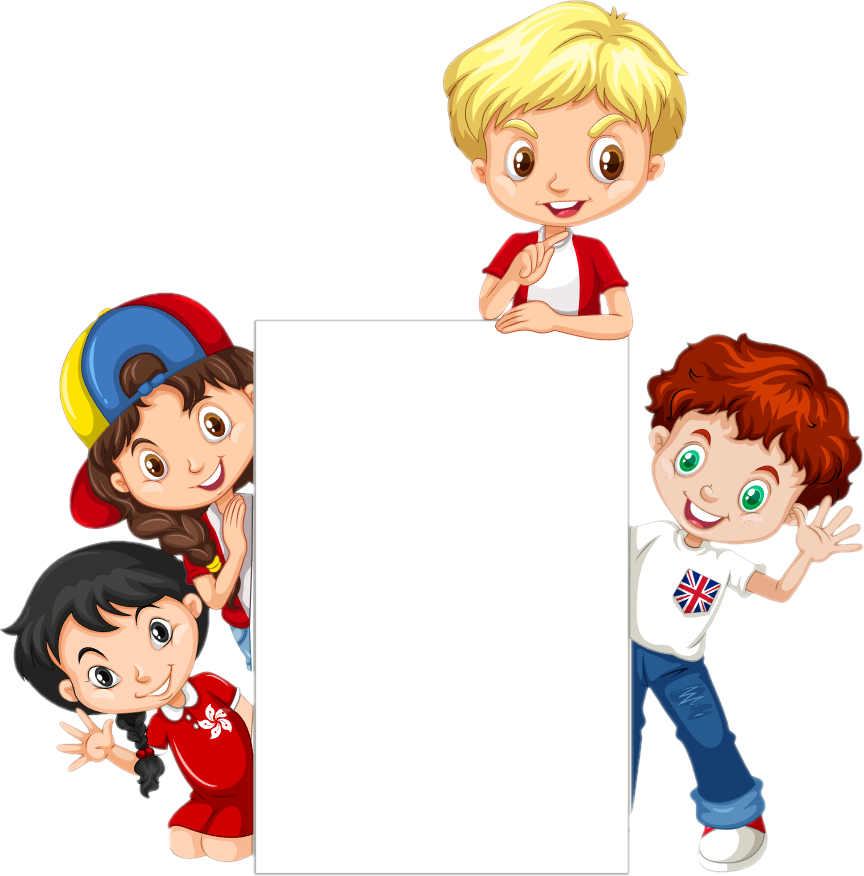 Một số vật dụng cần thiết như: nón, bút,….
Phiếu khảo sát
Lập kế hoạch
Phân công nhiệm vụ
…….
THẢO 
LUẬN 
NHÓM 
BỐN
Chuẩn bị khảo sát về sự an toàn trong khuôn viên nhà trường hoặc khu vực xung quanh trường
Một số vật dụng cần thiết như: nón, bút,….
Phiếu khảo sát
Lập kế hoạch
Phân công nhiệm vụ
…….
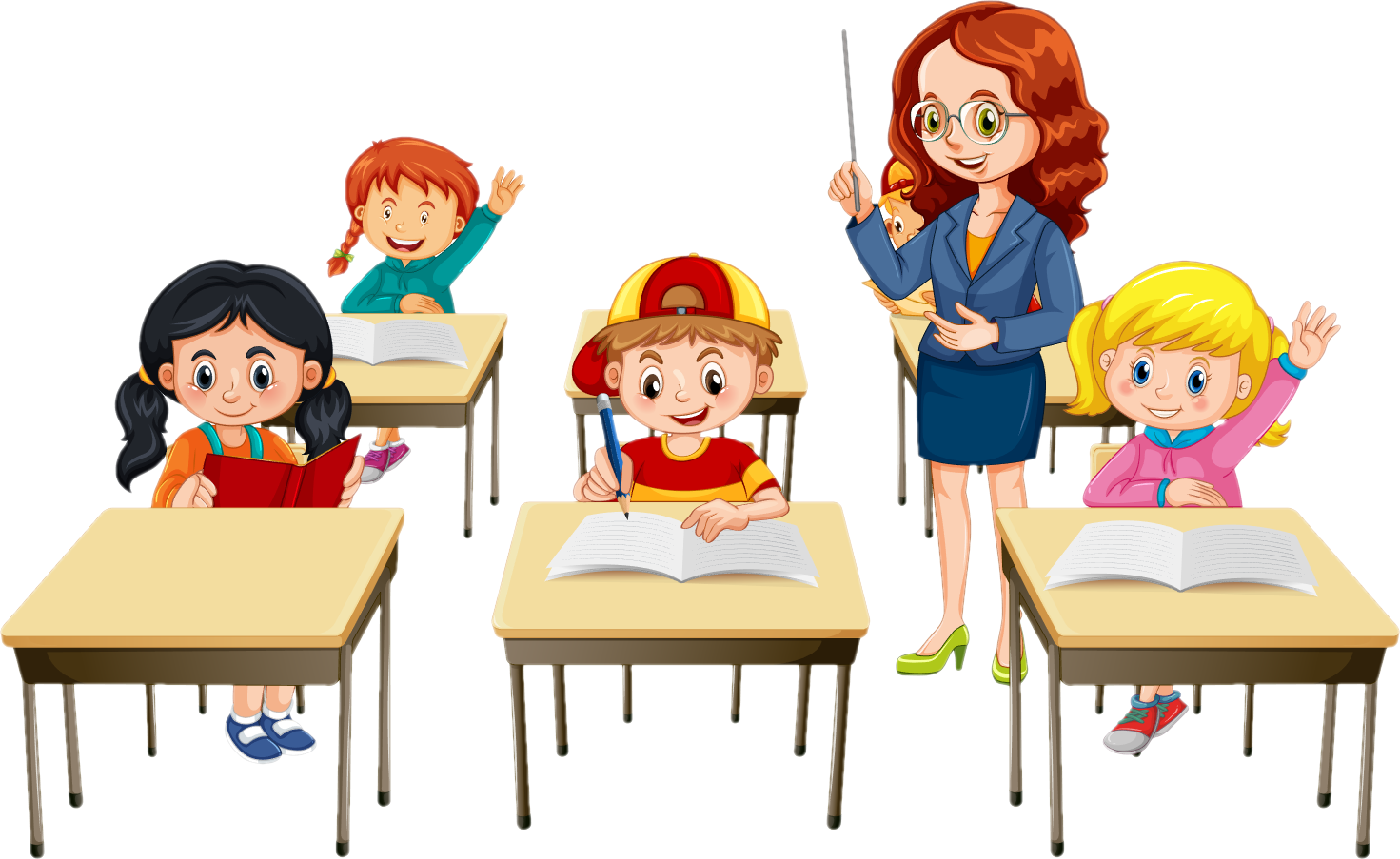 CHIA SẺ TRƯỚC LỚP
Chuẩn bị khảo sát về sự an toàn trong khuôn viên nhà trường hoặc khu vực xung quanh trường
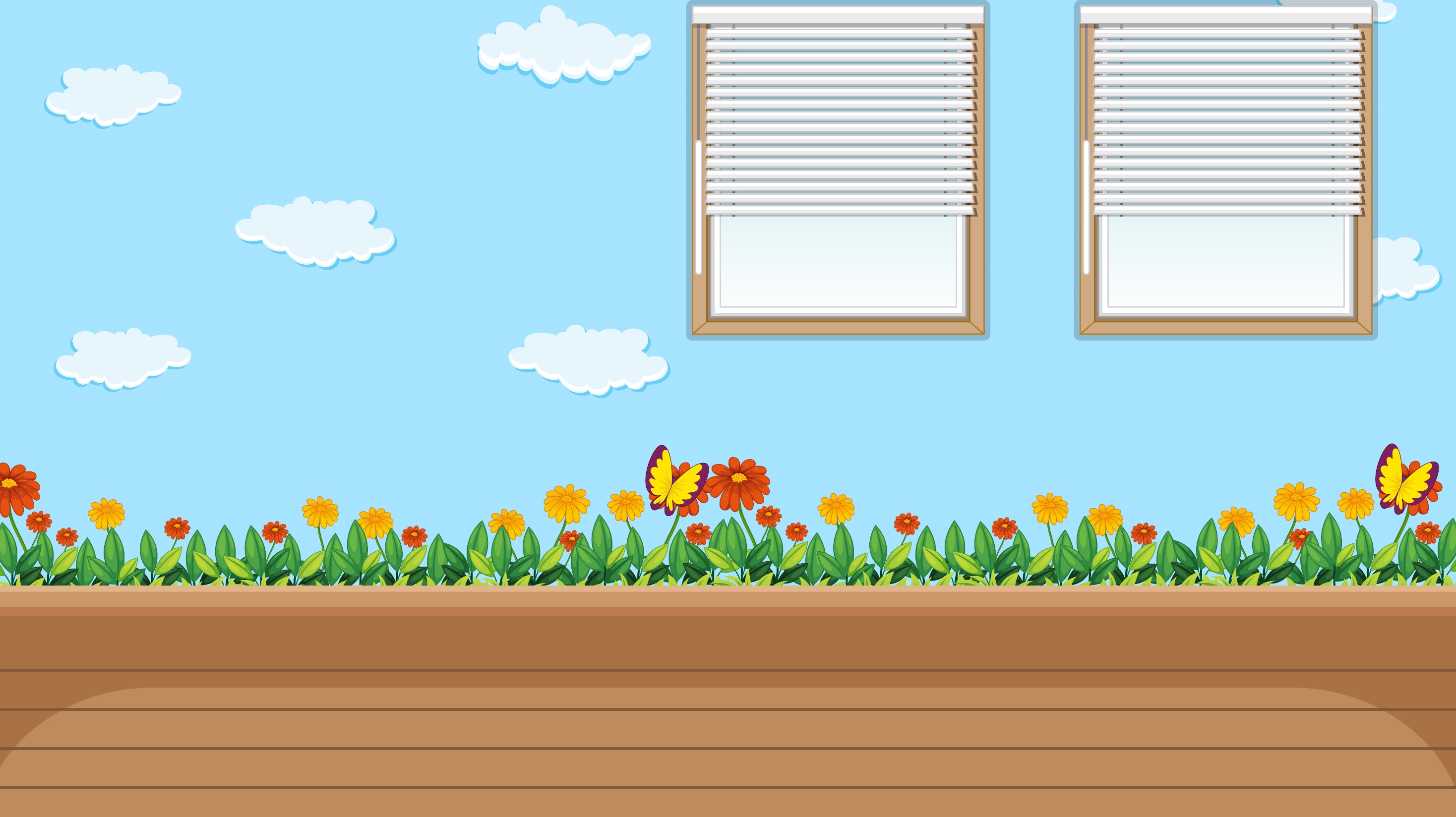 KẾT LUẬN
Khảo sát khu vực xung quanh trường là việc làm cần thiết nhằm phát hiện những thiết bị, khu vực không an toàn để kịp thời sửa chữa.
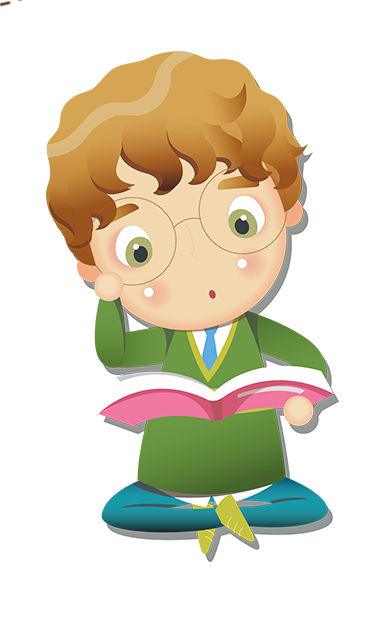 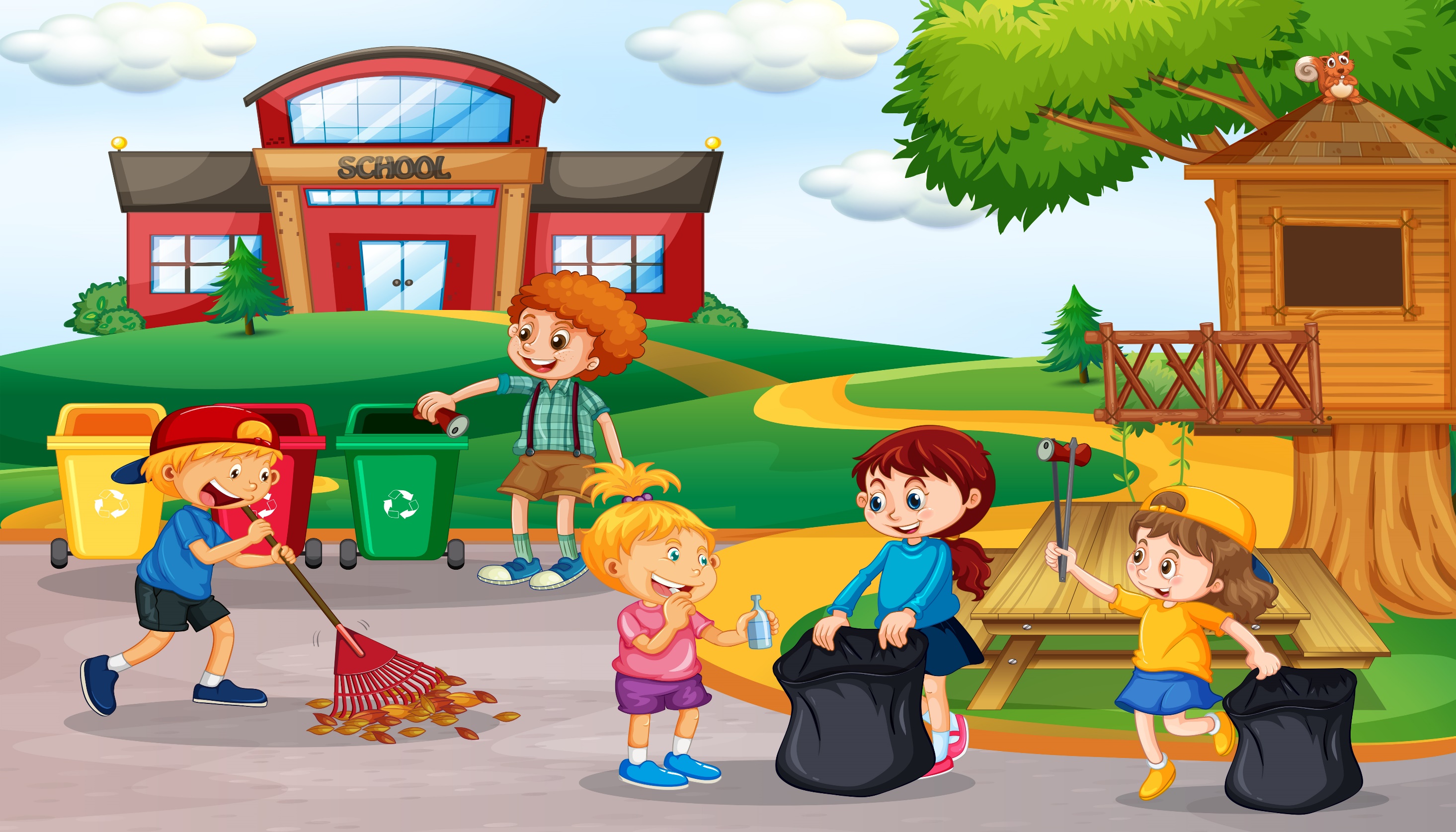 Thứ … ngày … tháng … năm …
Tự nhiên và xã hội
Tự nhiên và xã hội
Thực Hành
 Giữ An Toàn và Vệ Sinh Trường Học
(Tiết 2)
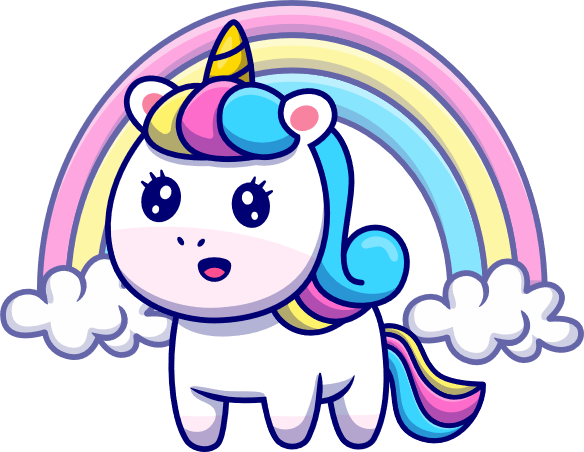 KHỞI ĐỘNG
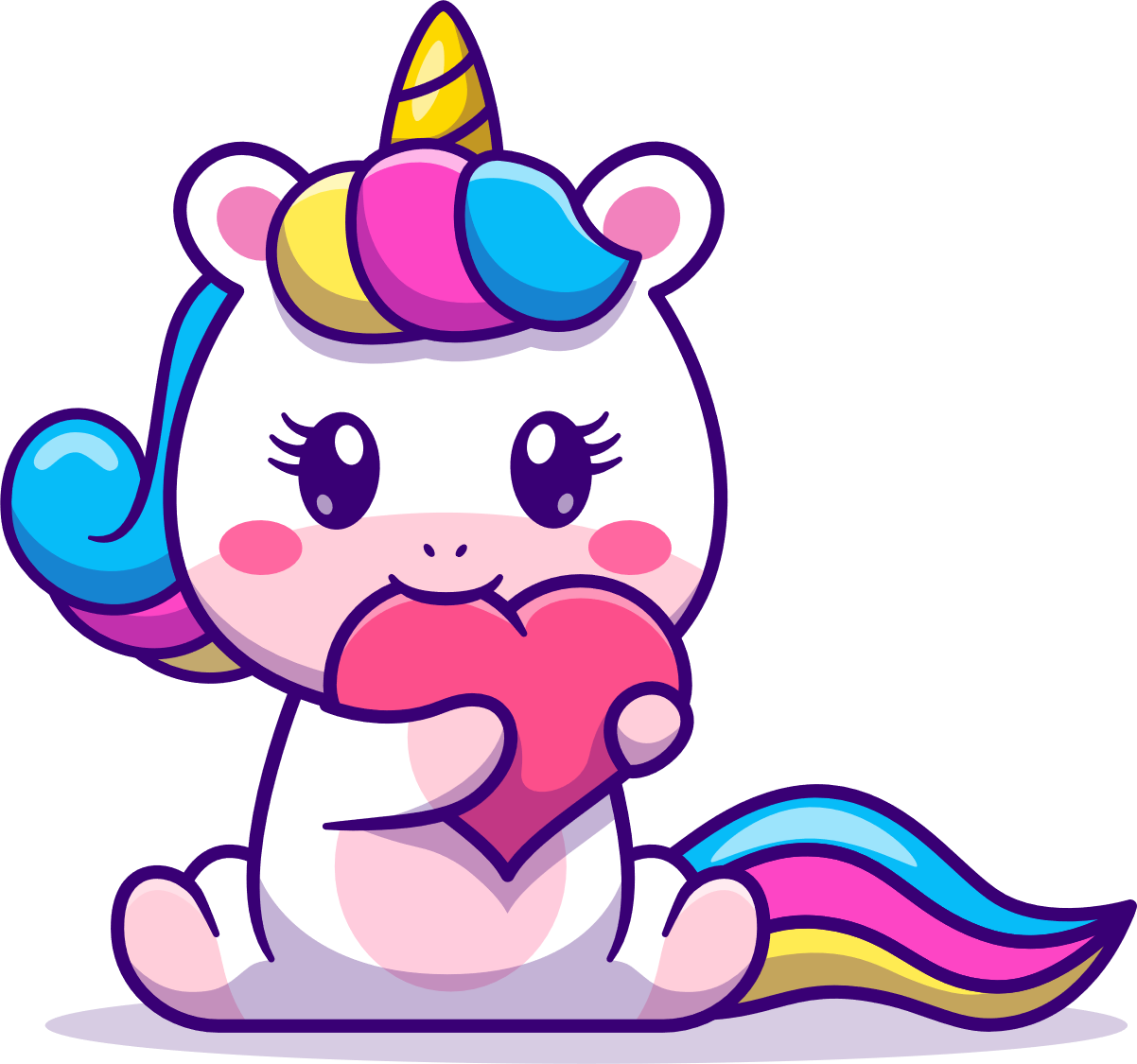 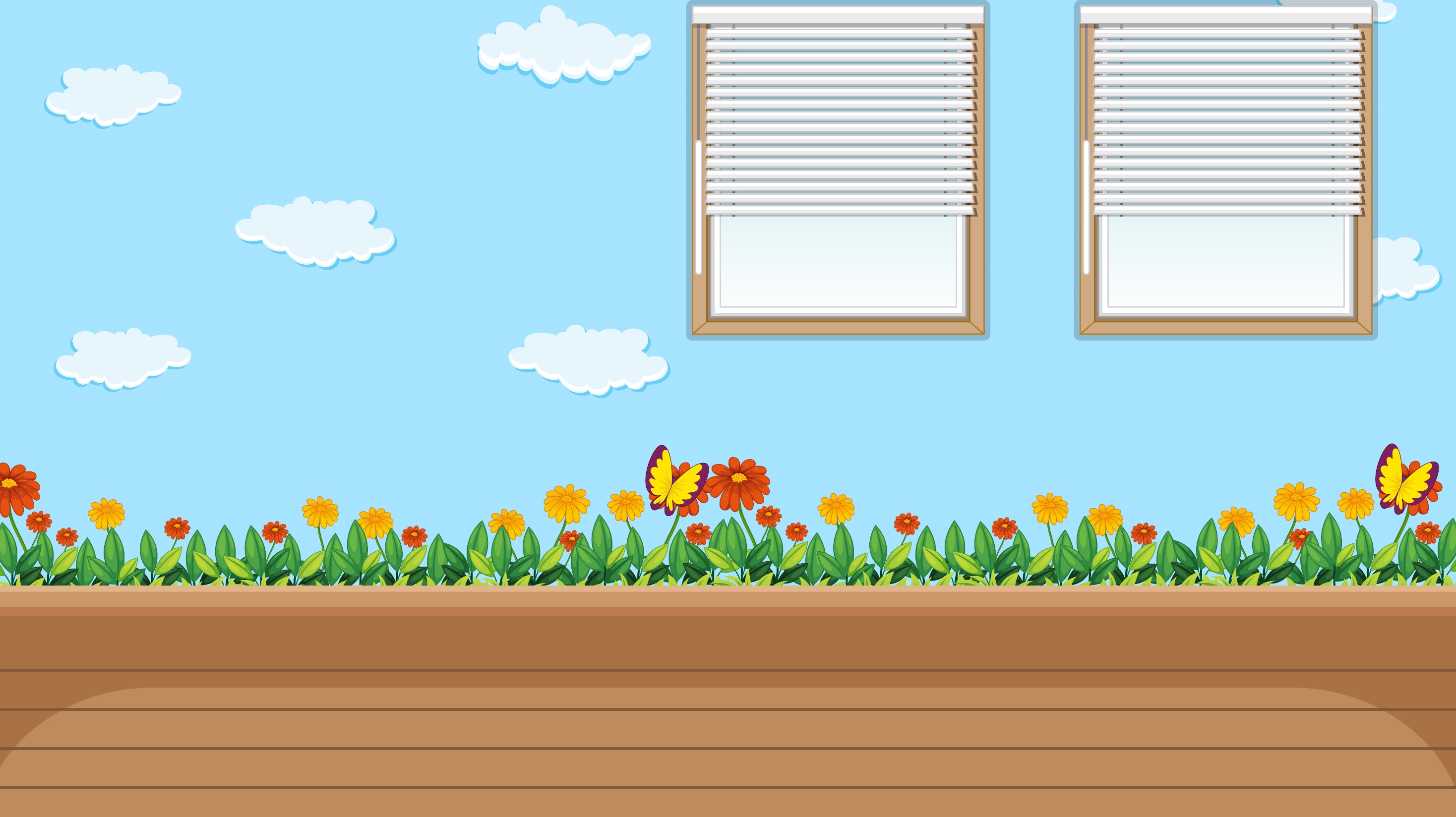 PHỎNG VẤN TRƯỚC KHI ĐI KHẢO SÁT
1. Em đã chuẩn bị gì để đi khảo sát?
2 .Em muốn khảo sát ở những khi vực nào?
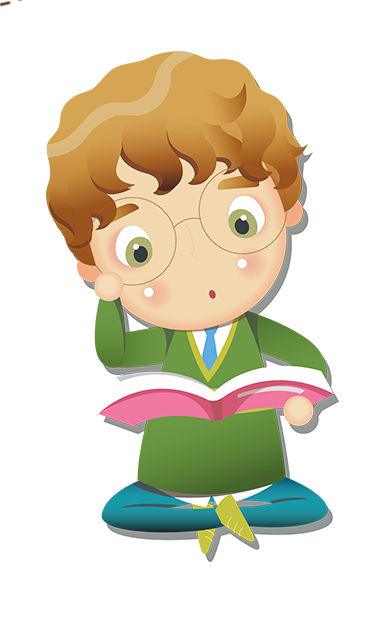 Hoạt động
Thực hành khảo sát an toàn trường học
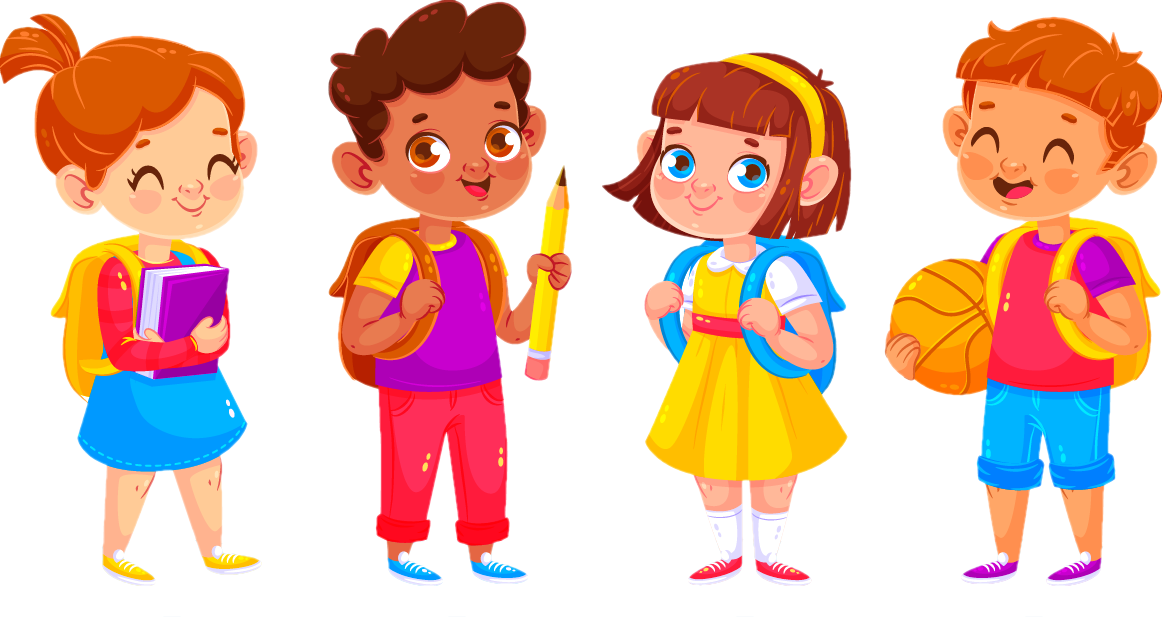 Quan sát hình bên và thảo luận, phân tích những khu vực cần khảo sát theo gợi ý của mỗi hình
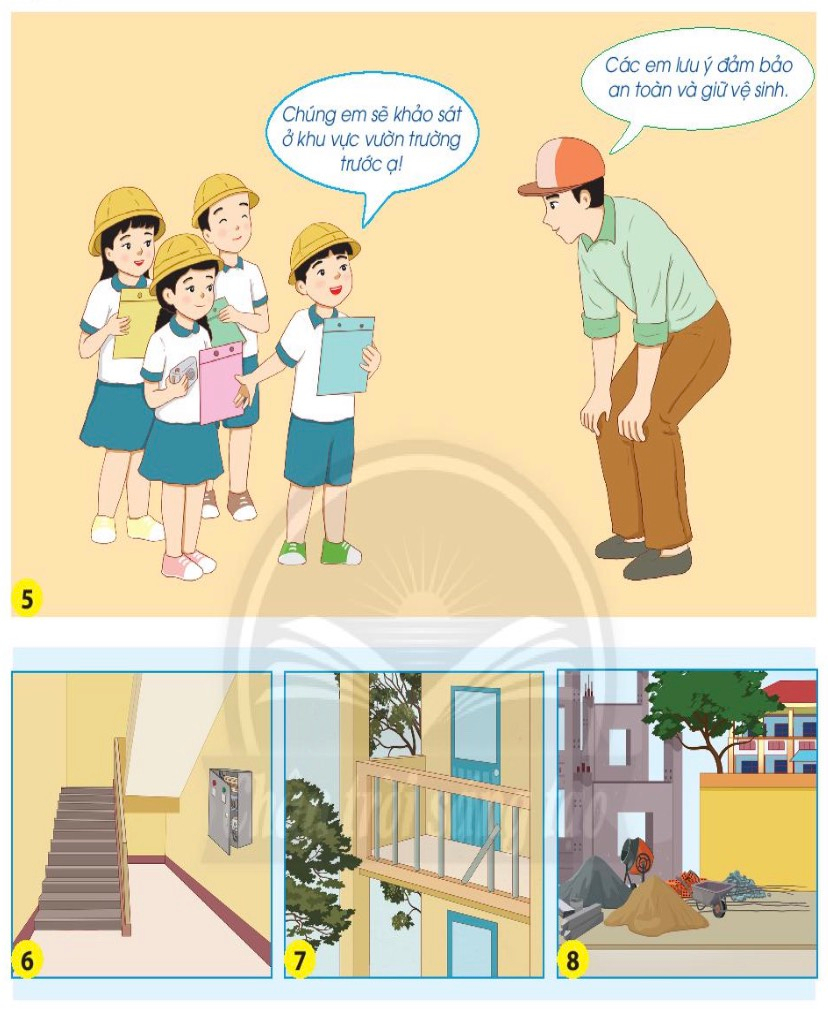 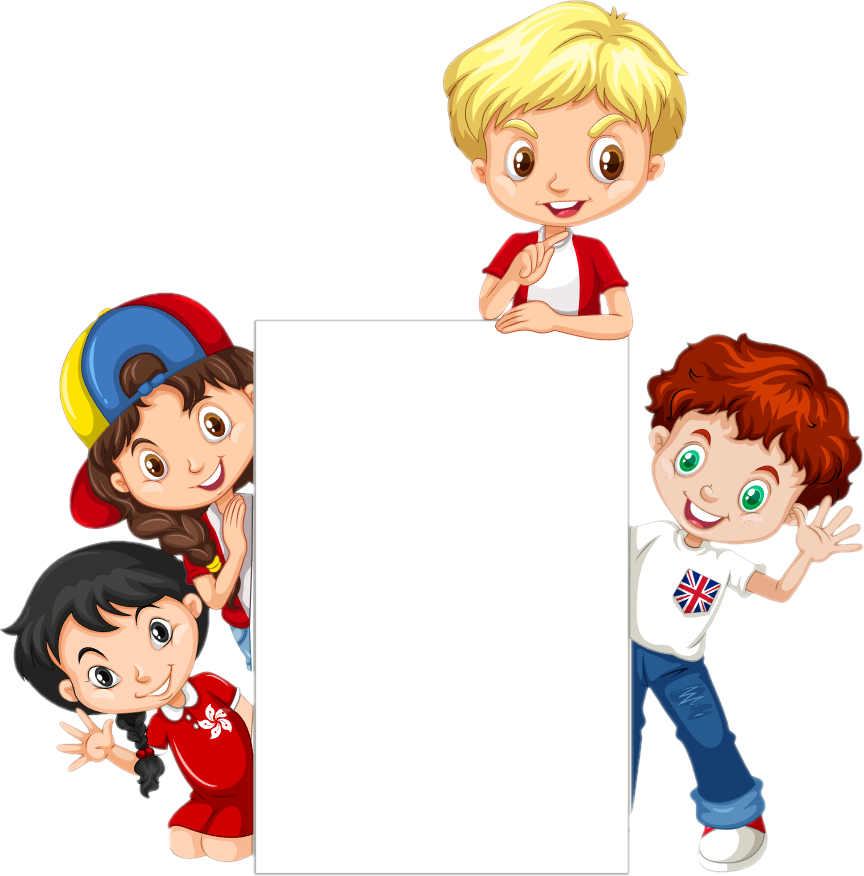 THẢO 
LUẬN 
NHÓM 
BỐN
Ngoài các khu vực này ra, em hãy nêu thêm các khu vực cần khảo sát trong trường học.
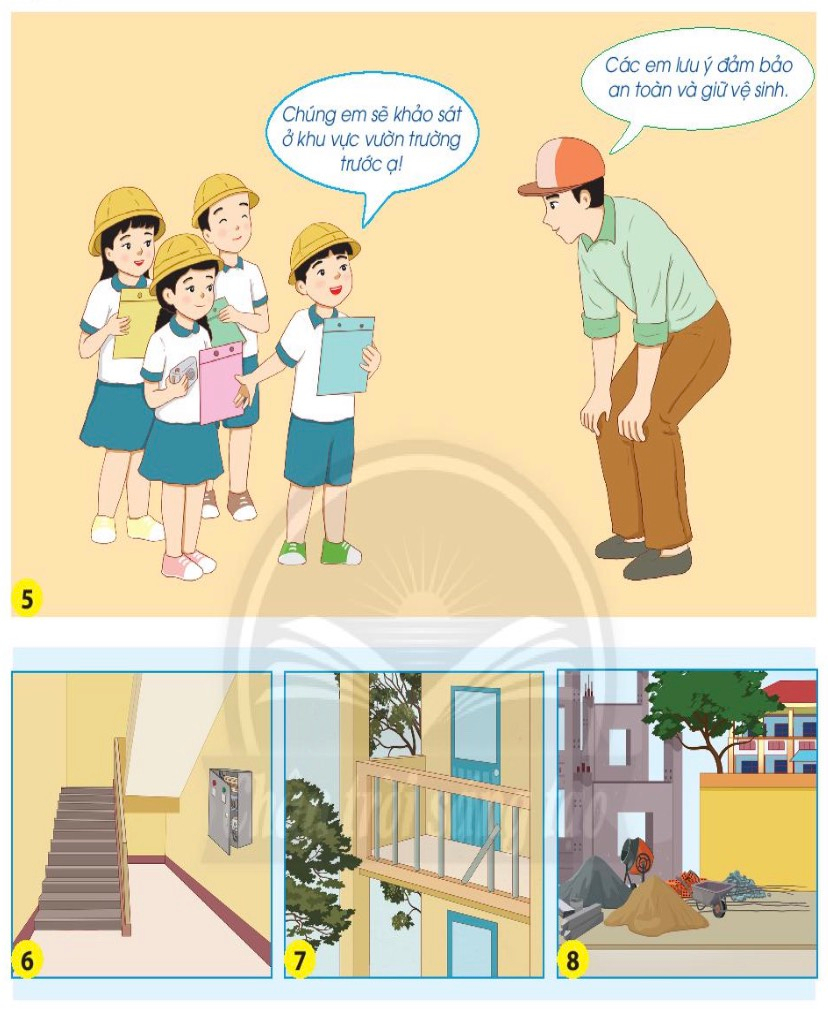 Vườn trường, sân bóng,…
Những điều cần lưu ý khi đi khảo sát:
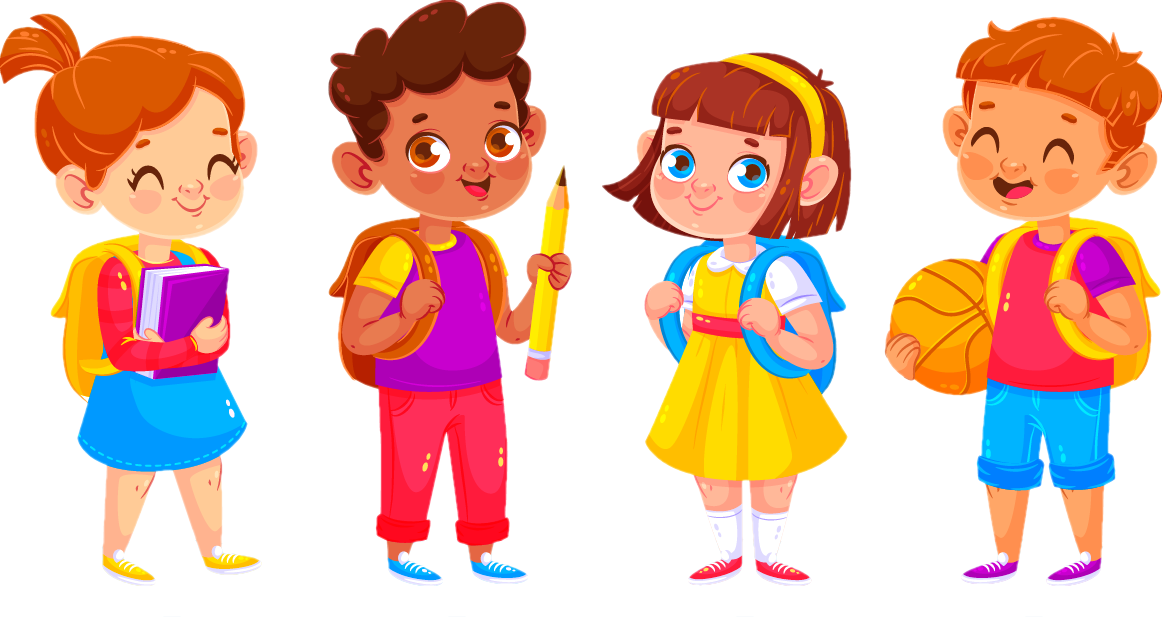 Quan sát kĩ, cẩn thận.
Đánh giá sự an toàn.
Ghi nhận những khu vực chưa an toàn.
Giữ vệ sinh.
Hoạt động
Thực hành khảo sát an toàn trường học
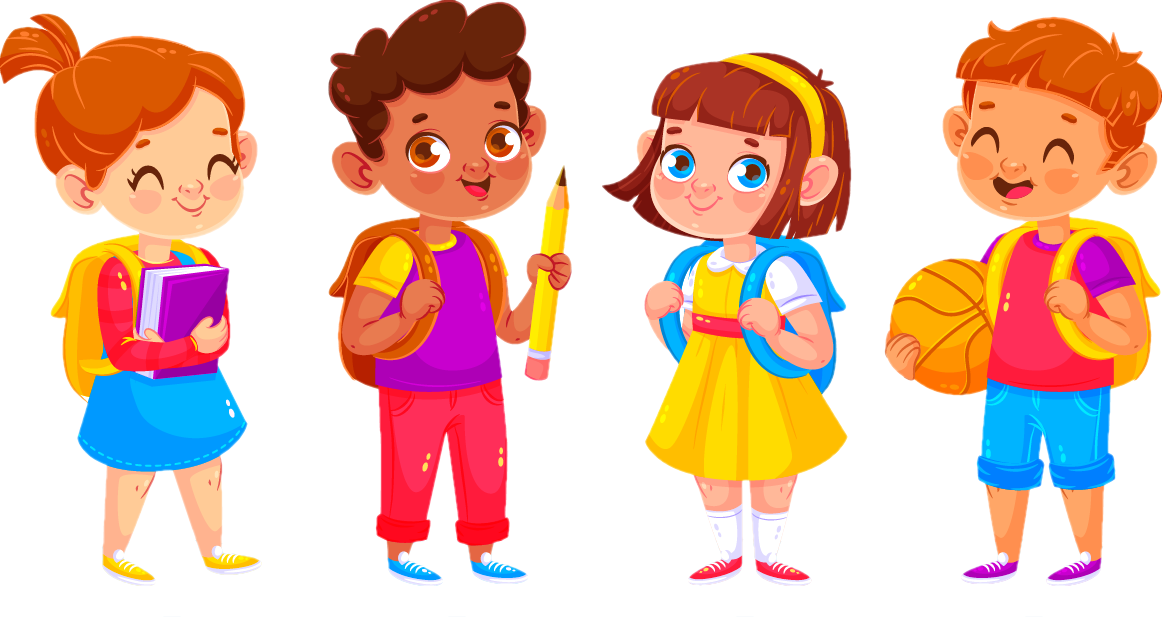 Khi thực hành khảo sát, em nhớ quan sát kĩ xung quanh, ghi lại nội dung khảo sát và chú ý bảo đảm an toàn.
DẶN DÒ
DẶN DÒ
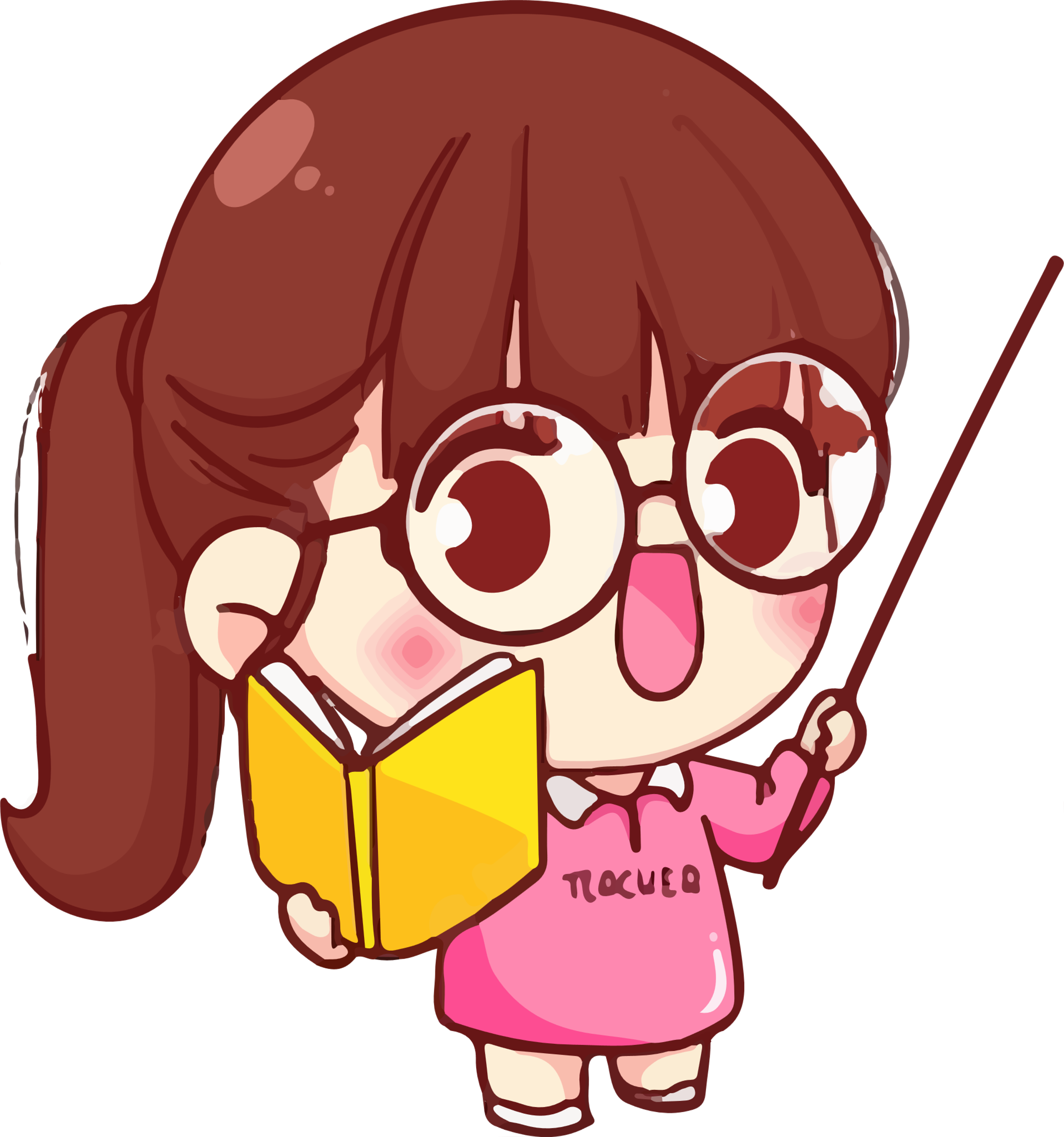 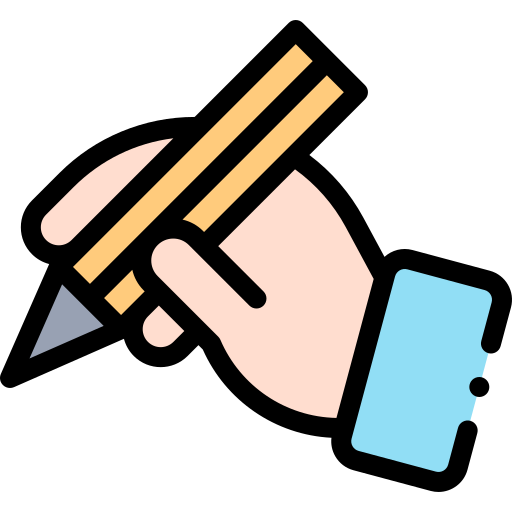 GV ĐIỀN VÀO ĐÂY
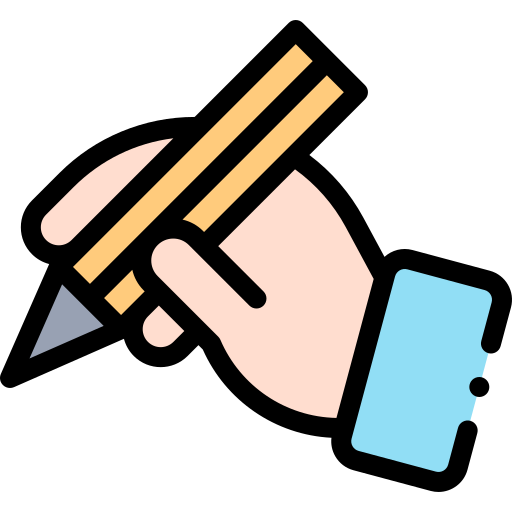 GV ĐIỀN VÀO ĐÂY
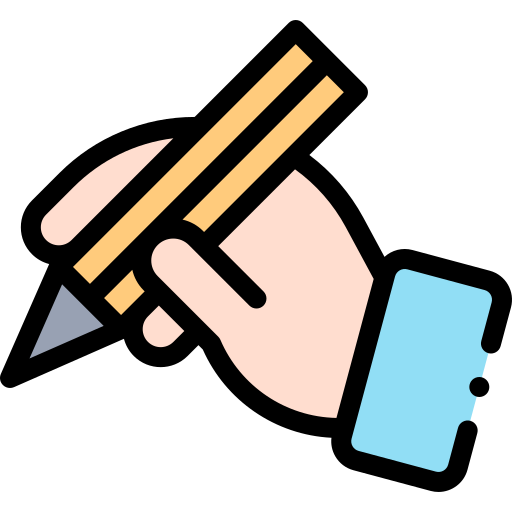 GV ĐIỀN VÀO ĐÂY
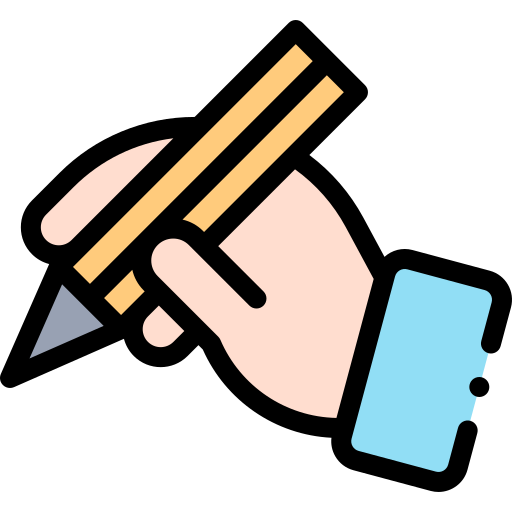 GV ĐIỀN VÀO ĐÂY
TẠM BIỆT VÀ HẸN GẶP LẠI